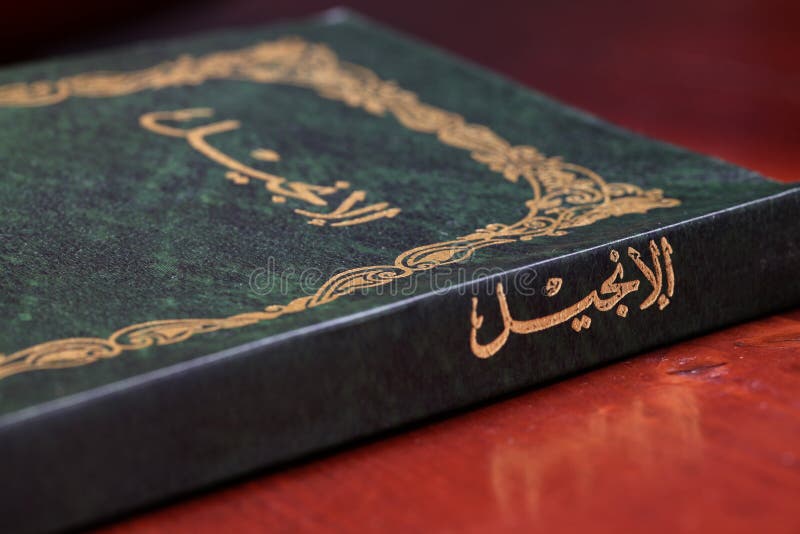 103
مبادئ                           التفسير
د. ريك جريفيث • مؤسسة الدراسات اللاهوتية الأردنية • BibleStudyDownloads.org
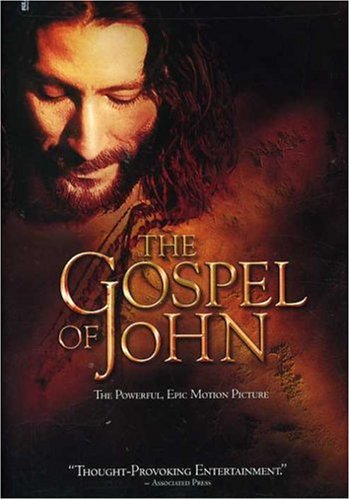 يوحنا 11                      في فيلم                     إنجيل يوحنا
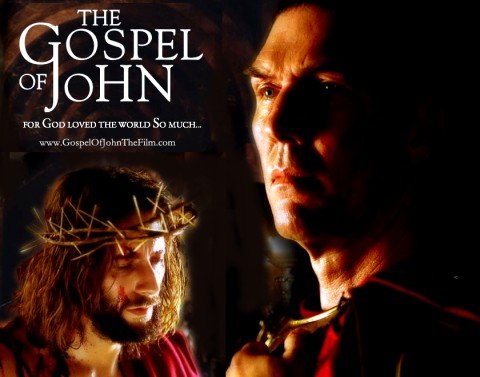 يسوع، مريم ومرثا (يوحنا 11)
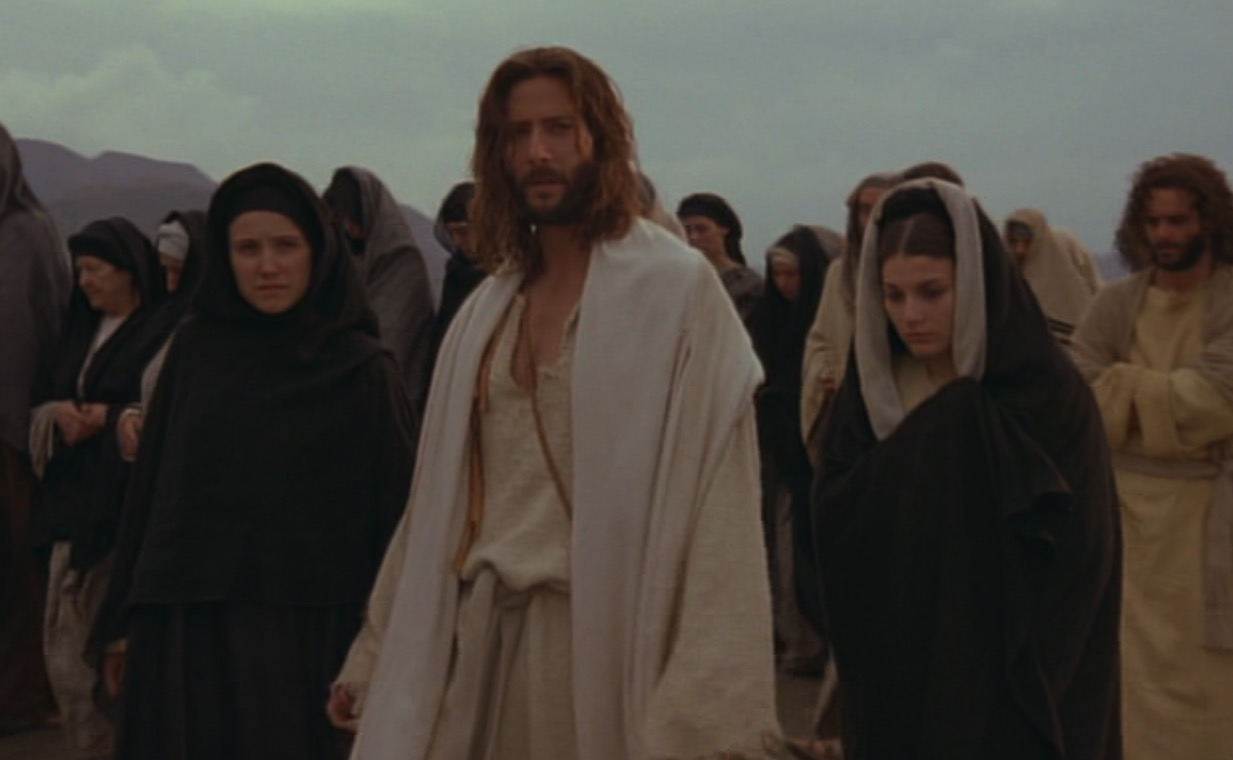 أحب يسوع هاتين الأختين اللتين عاشتا في بيت عنيا قرب أورشليم (11: 5)
لقد آمنتا به قبلاً (اعتباره رب 11: 3، 11: 27)
مسحته مريم لاحقاً لدفنه في عبادة (11: 2، 12: 1-8)
مرثا (يوحنا 11)
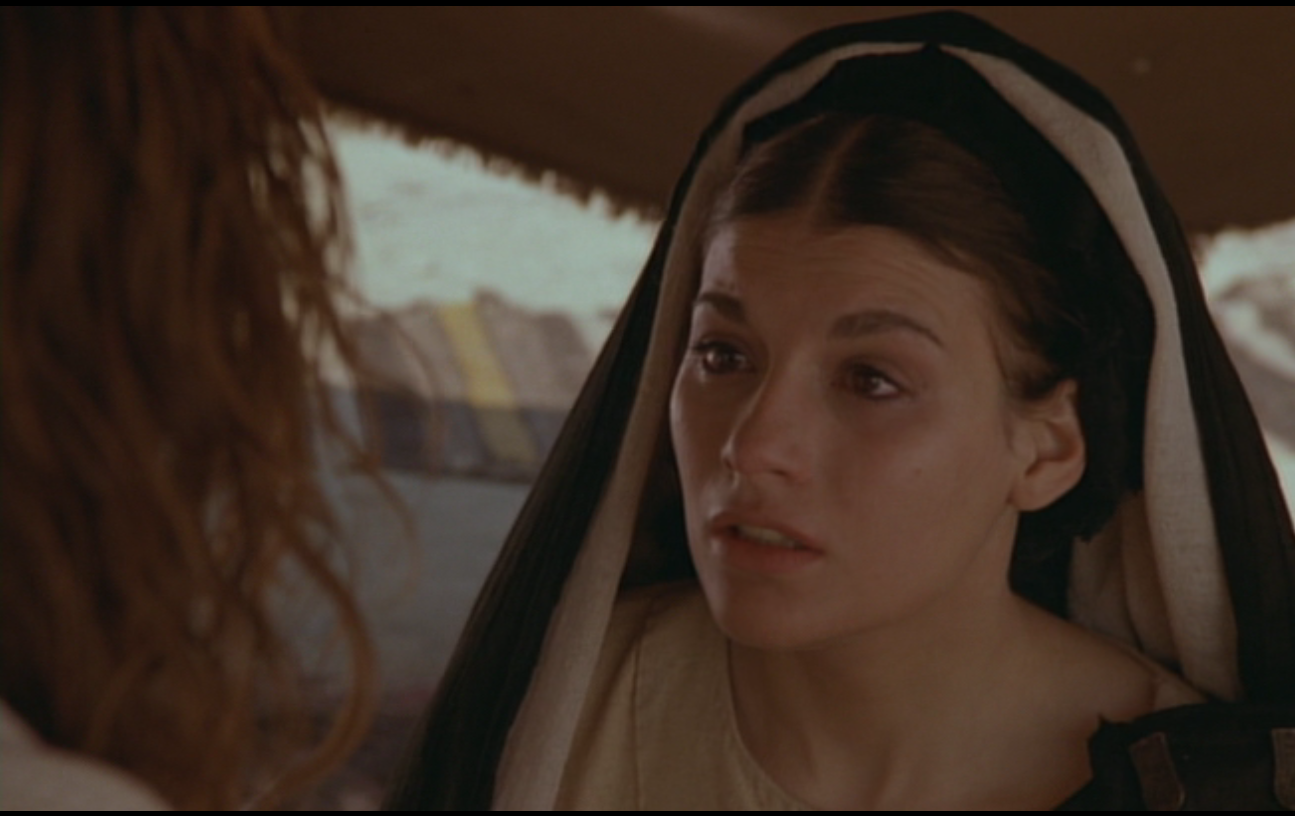 مريم (يوحنا 11)
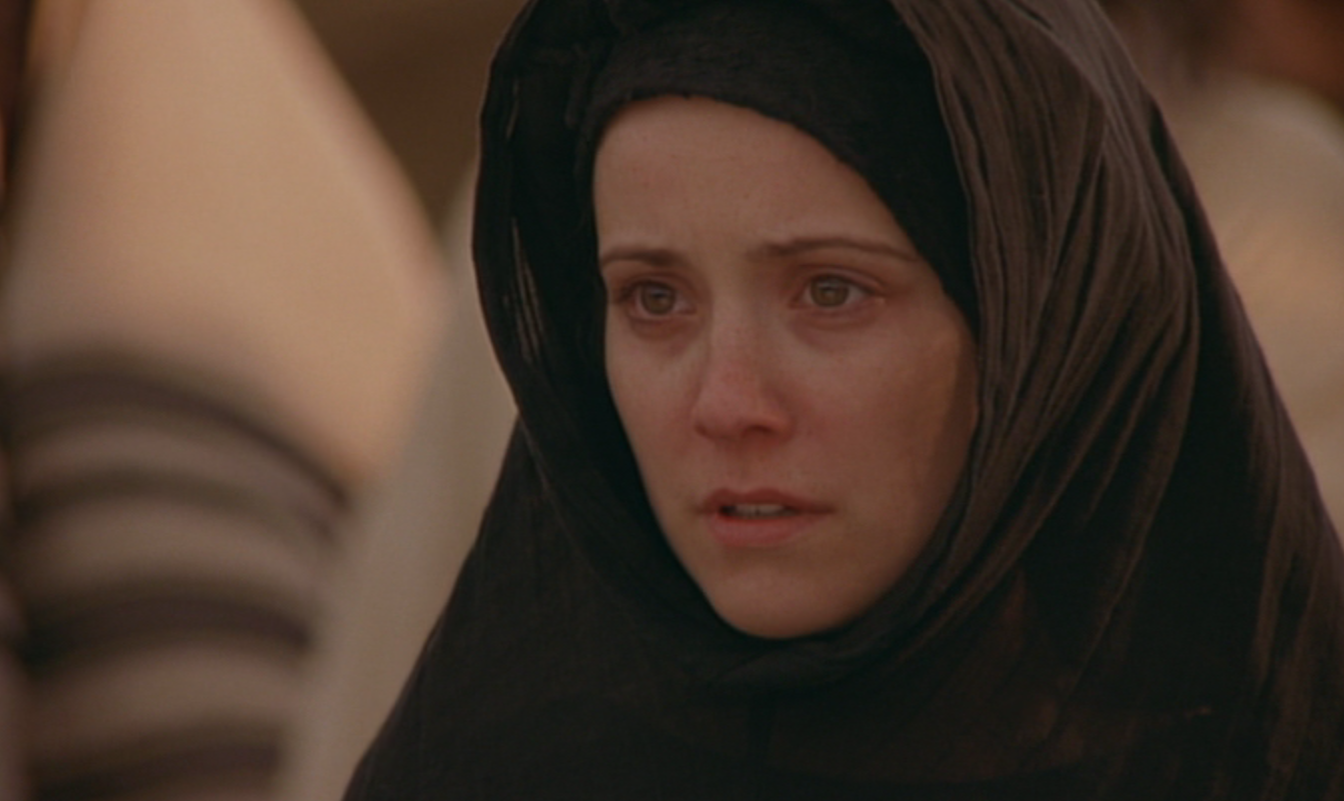 مرثا ومريم (يوحنا 11)
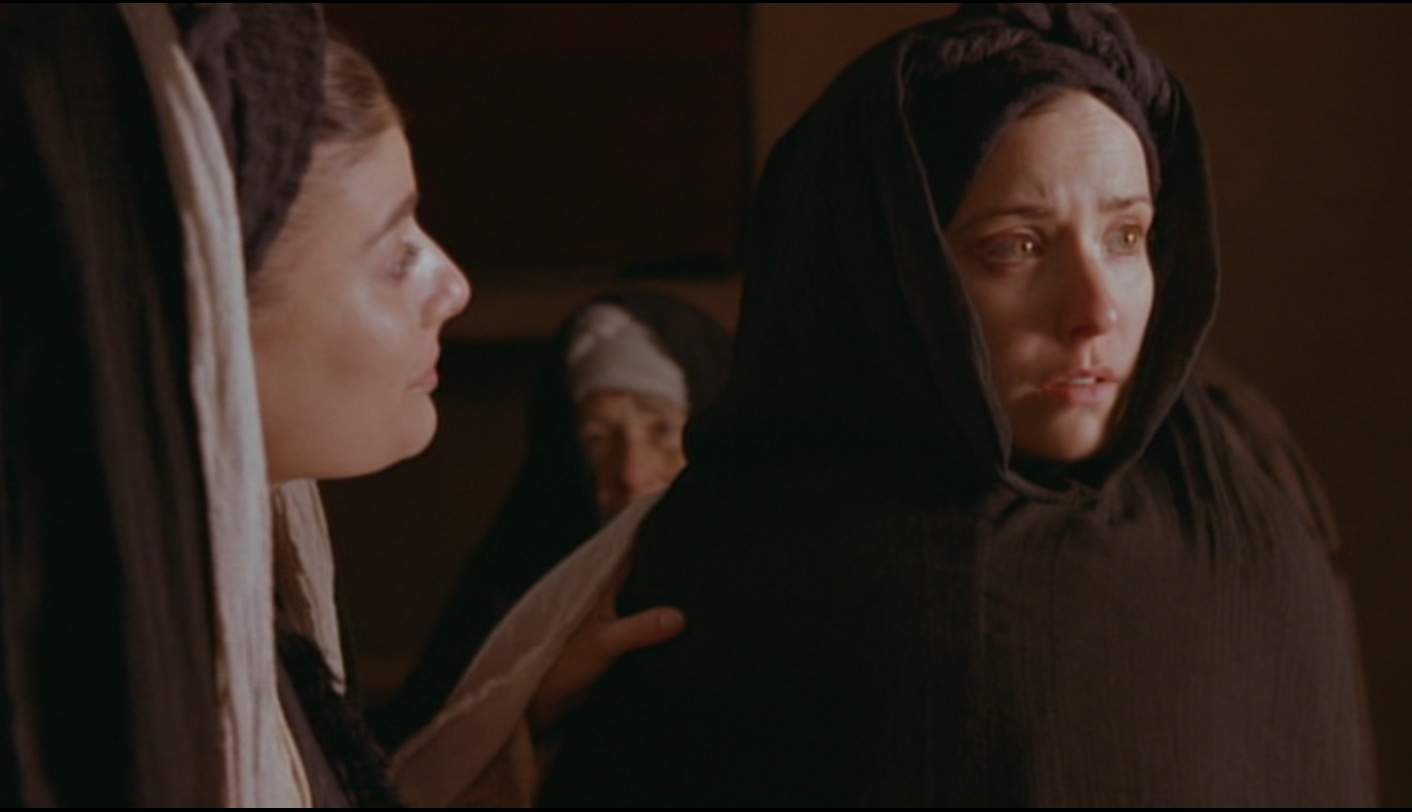 اختلاف مرثا عن مريم في يوحنا 11
##
اختلاف مرثا عن مريم في يوحنا 11
##
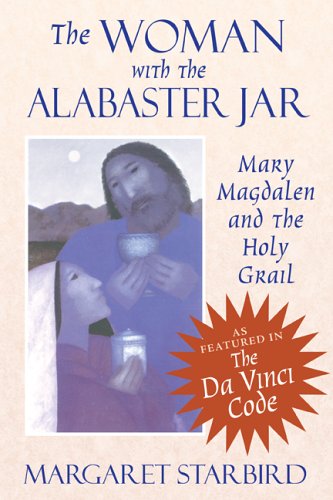 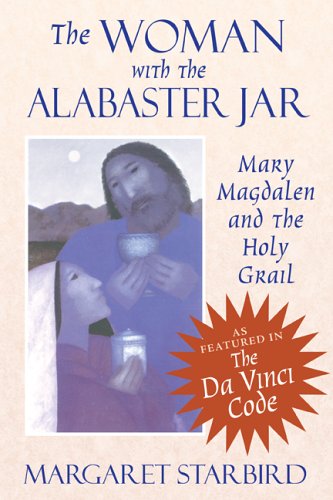 المرأة
و 
قارورة الطيب
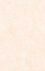 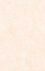 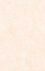 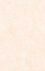 هل كانت مريم المجدلية هي المرأة حاملة قارورة الطيب ؟
مريم
المجدلية
والكأس
المقدسة
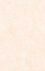 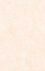 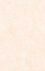 لا . في لوقا غير مذكور اسمها
 ولكن في الأناجيل الأخرى 
هي مريم من بيت عنيا 
بكل وضوح
كما ورد
 في 
شيفرة دافنشي
[Speaker Notes: Over 1000 years ago, Pope Gregory preached a sermon that confused the two anointings of Jesus so that Mary Magdalene ended up being the illicit woman of Luke 7. This mixed her up with Mary of Bethany and also implied that she was a prostitute when in fact she had seven demons. 
__________
Common-422
NS-01-Matt15-28-slide 182
NS-02-Mark9-16-slide 129
NS-03-Luke13-24-slide 304
NS-04-John12-21-slide 19]
أحداث يوحنا 12
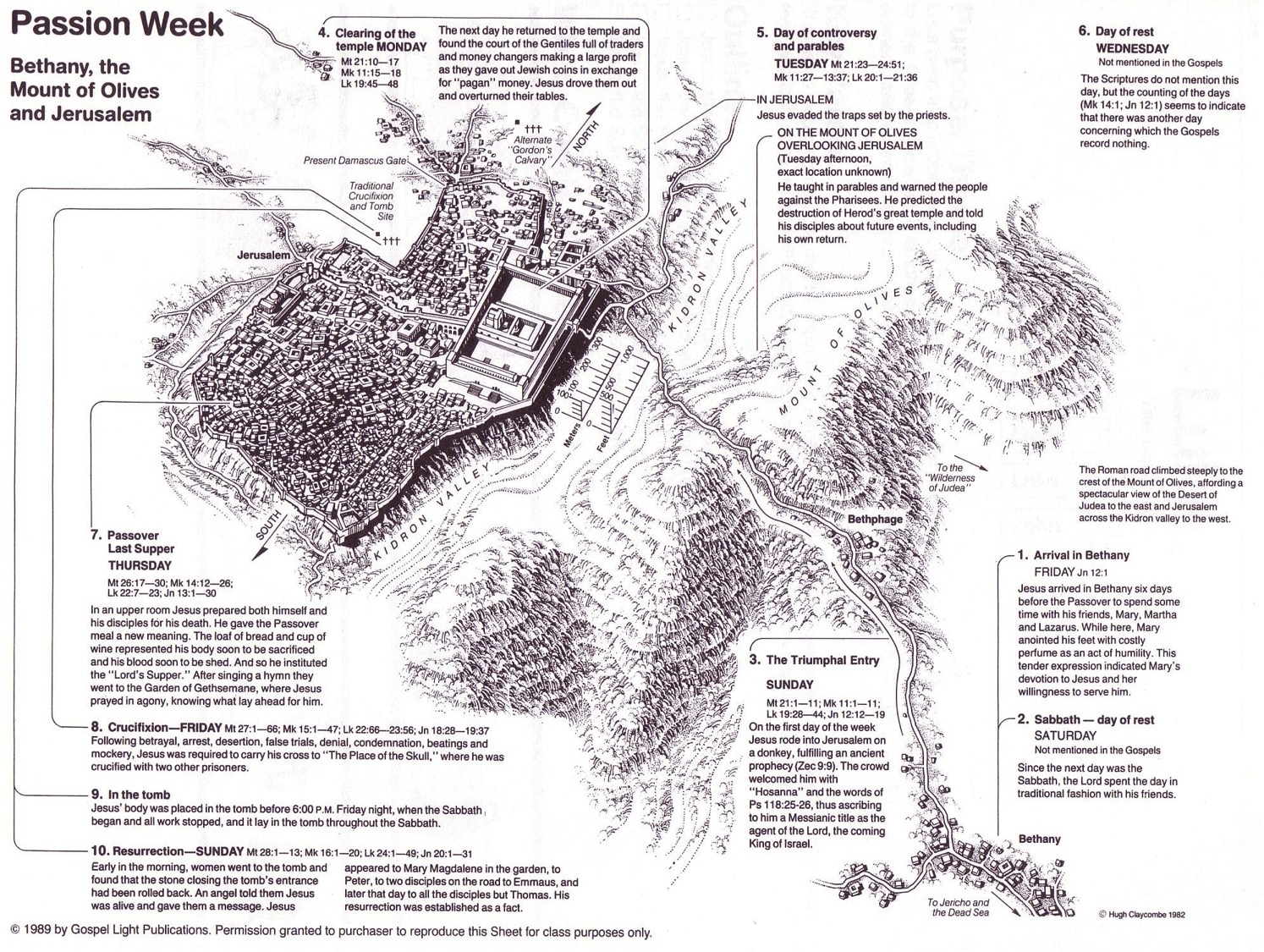 64
656
ملخص عدم الإيمان ١٢: ٣٧-٥٠
التنبؤ بالموت
١٢:٢١-٣٦
الدخول الإنتصاري ١٢:١٢ - ٢٠
الدهن في بيت عنيا ١٢: ١-١١
[Speaker Notes: John leaves out the many details of Passion Week noted in the Synoptics except his anointing and Triumphal Entry, choosing instead to highlight the prediction of his death and the unbelief of the leaders.
____________
Common-433
NS-01-Matt15-28-slide 183
NS-02-Mark9-16-slide 130
NS-03-Luke13-24-slide 104
NS-04-John12-21-slide 4]
لم يكن هذا مثل لوقا ٧: ٣٦-٥٠ مع يسوع والمرأة الخاطئة
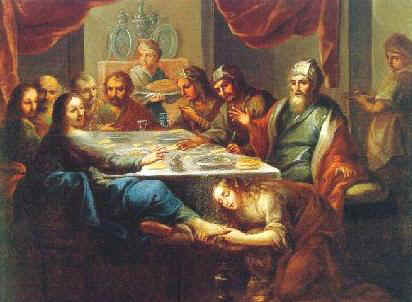 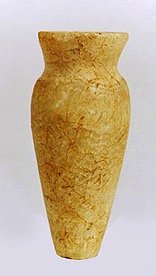 مسح يسوع
أمور مشتركة في قصص الأناجيل الأربعة
1. زيارة غير معلنة من امرأة
2. مسح رأس وقدمي يسوع
3. تنشيف قدميه بشعرها
4. اعتراض التلاميذ / يهوذا على الإسراف
5. توبيخ التلاميذ من قبل يسوع
6. في بيت
7. قارورة الطيب (باستثناء يوحنا)
8. مالك المنزل هو رجل يدعى سمعان
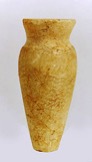 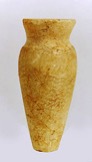 مسحتي يسوع
لوقا ٧: ٣٦ - ٥٠

في وقت مبكر في الخدمة

البكاء

للعبادة، مغفورة خطايا المرأة(لوقا ٧: ٤٨)

بواسطة زانية 
لم يذكر اسمها في منزل سمعان الفريسي
 (لوقا  ٧: ٤٠) في بلدة غير معروفة
متى ٢٦: ٦ – ١٣
مرقس ١٤: ۳ – ٩ 
يوحنا ١٢: ١ – ١١

خلال أسبوع الآلام

لم يلاحظ بكاء

للدفن ، لا تحتاج المرأة إلى الصفح

من قبل مريم أخت لعازر في منزل سمعان الأبرص(متى ٢٦: ٦ ؛ مرقس ١٤: ٣) في بيت عنيا مسقط رأس لعازر (يوحنا ١٢: ١)
****  جريدة جبعة ****
القصة الأكثر فظاعة في الكتاب المقدس
قتل سرية وتقطيعها إلى 12 قطعة (قض 19: 1-30)
وفي تلك الأيام التي لم يكن فيها ملك لبني إسرائيل كان رجل لاوي متغرباً في المنطقة النائية من جبل أفرايم فاتخذ له محظية من بيت لحم يهوذا
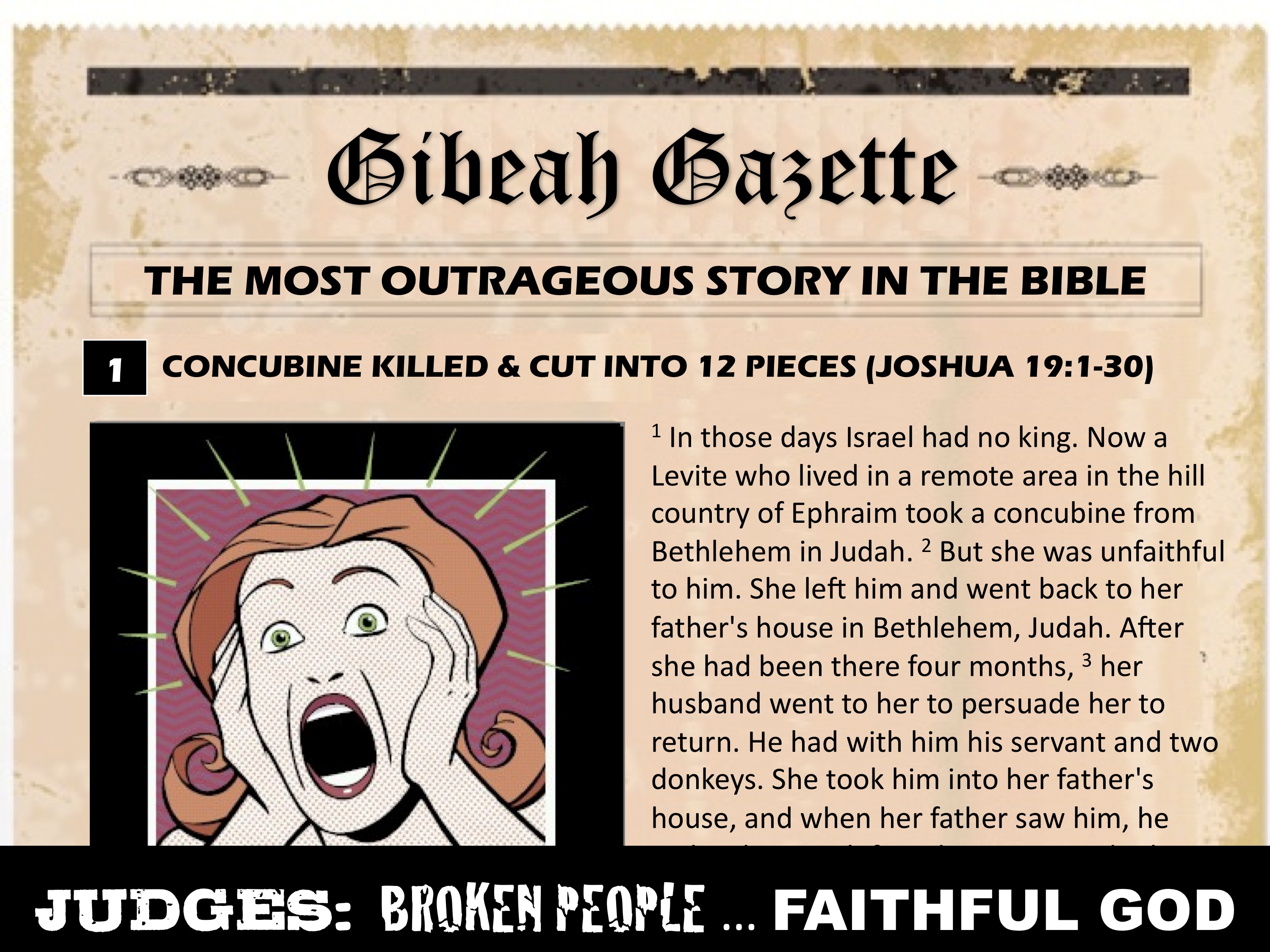 القضاة: شعب خائن ... إله أمين
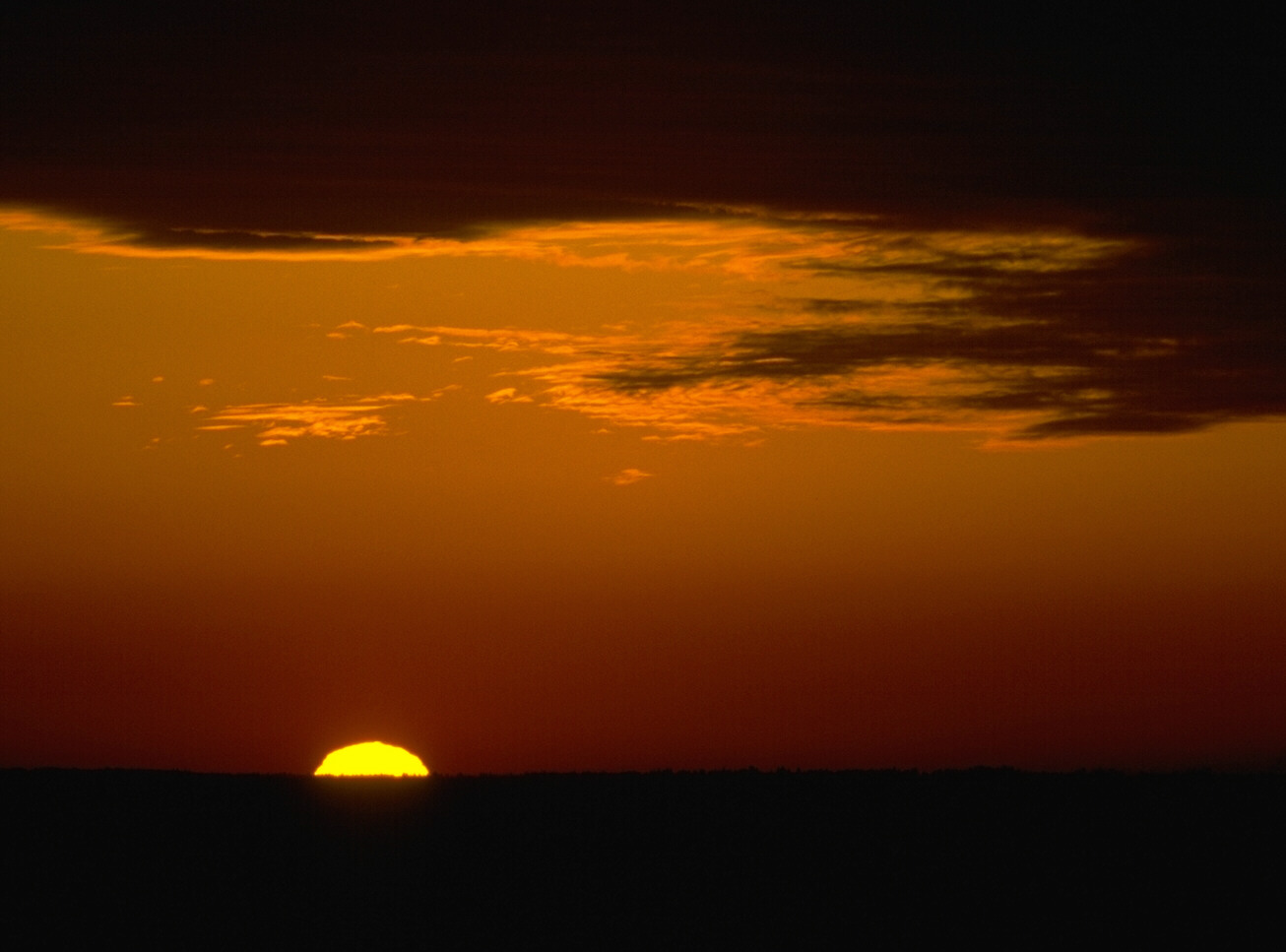 اتبع مبادئ التفسير الأساسية
42-43
1. صلّ من أجل الإرشاد
2. لاحظ بدقة
3. اسعى نحو قصد الكاتب
4. ثلاثة مفاتيح: السياق، السياق، السياق
5. لا تحضر معنى من نص آخر
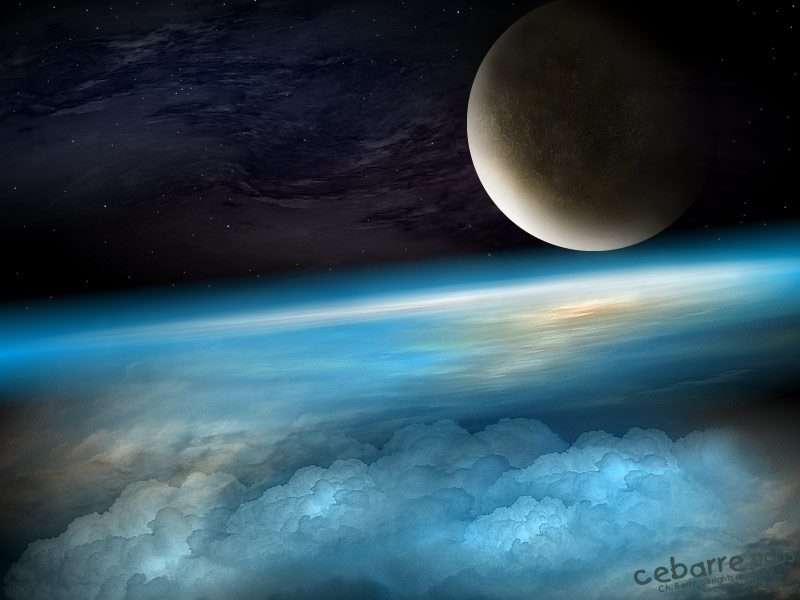 1. إلهنا ملك خلق كل شيء في تباين مع الأفكار البشرية (تك 1)
أيام الخلق
33
خالية
ملأ
خربة
تشكيل
اليوم 4 : ترتيب الشمس والقمر والنجوم
اليوم 1 : نور
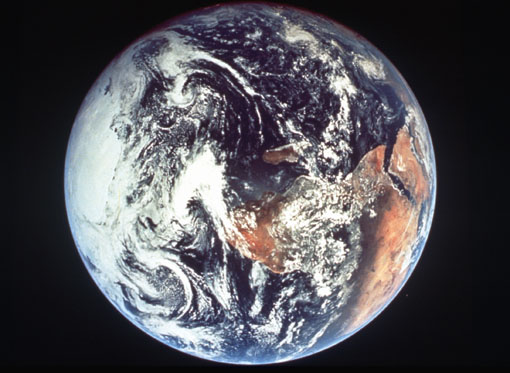 اليوم 2 : فصل الجلد والمياه
اليوم 5 : الأسماك والطيور
اليوم 3 : فصل البحر واليابسة
اليوم 6 : الحيوانات والإنسان
تكوين 1 : 3 - 31
[Speaker Notes: There is no accident or evolution of trial-and-error in Genesis 1—God carefully made everything by his choice. As expected, he formed the world for three days before he filled it.

————————
OS_01-Gen1-3-slide 62
NS-22-Rev20-22-slide 177]
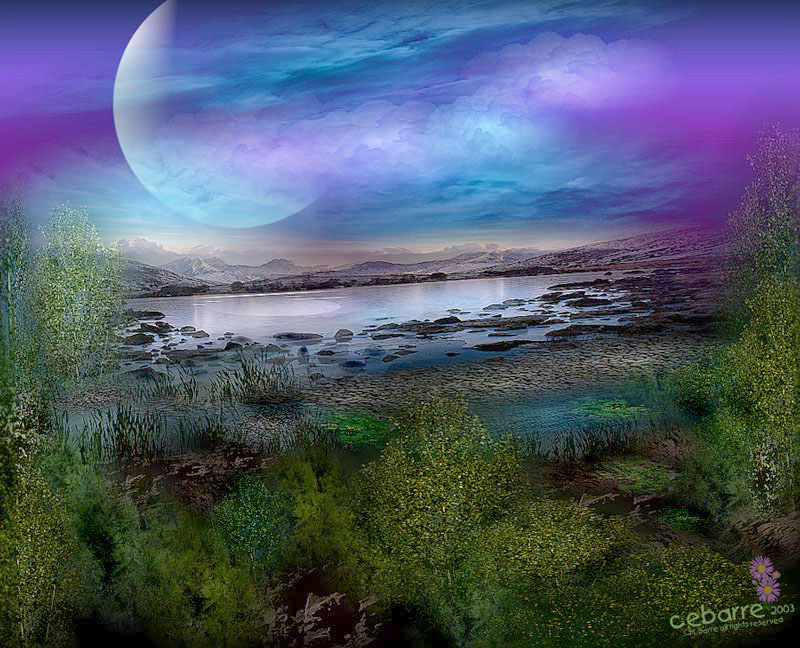 2. يتم مهاجمة نظرية الخلق وملك الله باستمرار اليوم
Words & Music: Marc Byrd,
Steve Hindalong
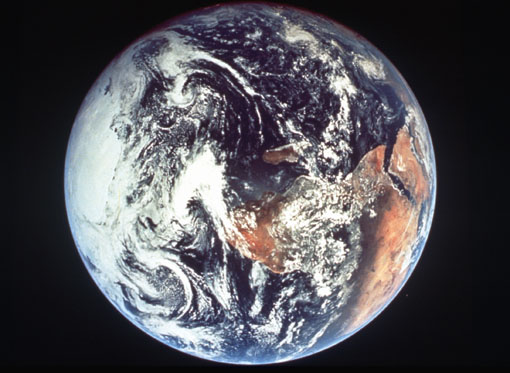 نظريات الخلق
يوم 24 ساعة
يوم = 24 ساعة حرفية
يوم - حقبة
يوم = فترة غير محددة
رمزي
7 أيام = رمزي
ما قبل الخلق
الخلق  | فجوة | إعادة الخلق       1: 1	1: 2-2: 3
مرحلتين
الخلق       | فجوة | الخلق
1: 1-2: 3	  2: 4-25
تكوين 1
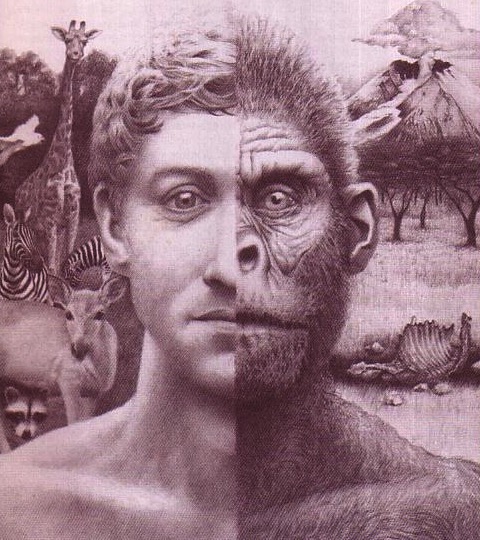 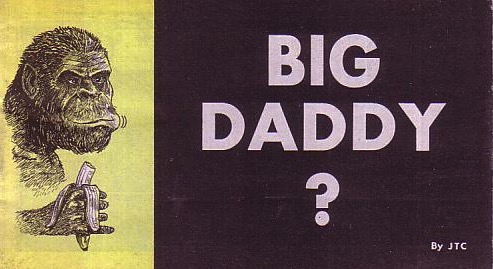 خلق أم
Words & Music: Marc Byrd,
Steve Hindalong
ديناصورات من خلال تصميم
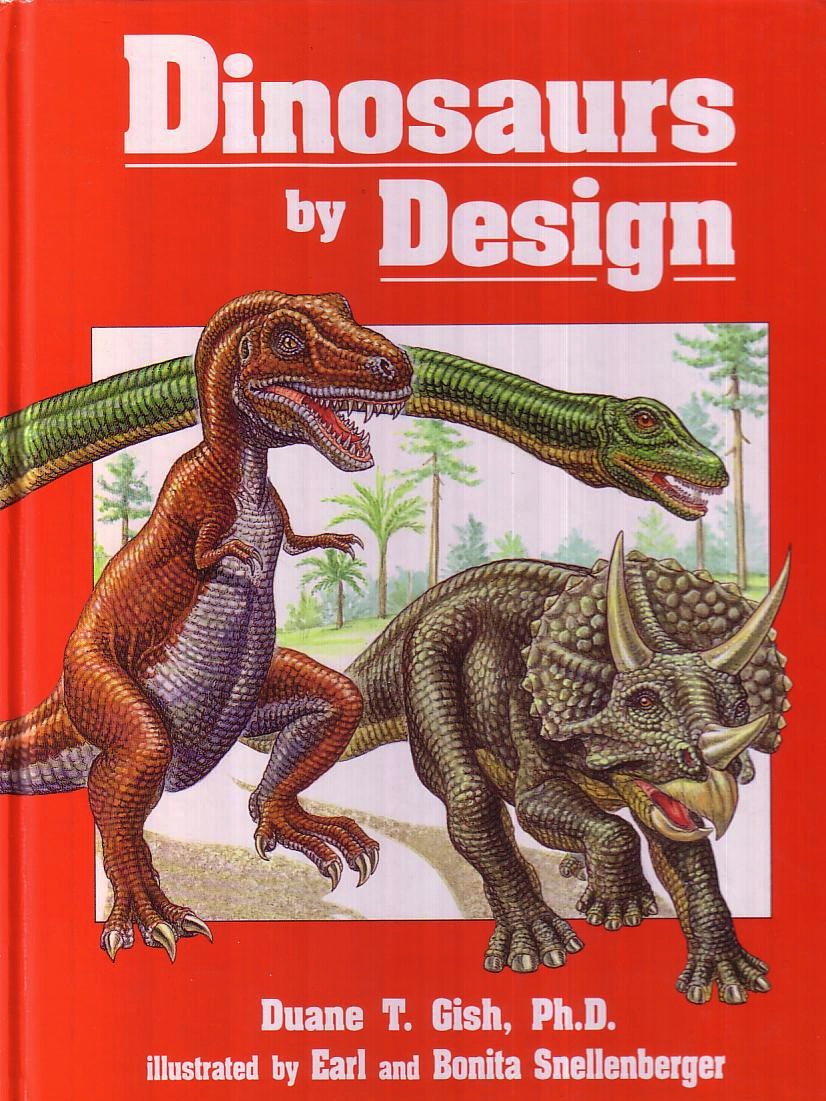 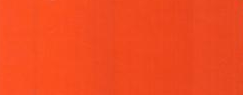 هل وجدت الديناصورات قبل البشر ؟
نعم خلق الله الديناصورات في بداية اليوم السادس من أيام الخلق
التطور يعتمد على نظرية الأشكال الإنتقالية التي كان من الممكن أن تكون فريسة سهلة
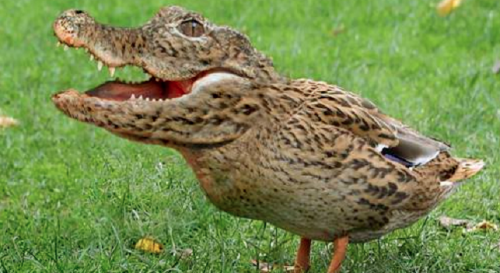 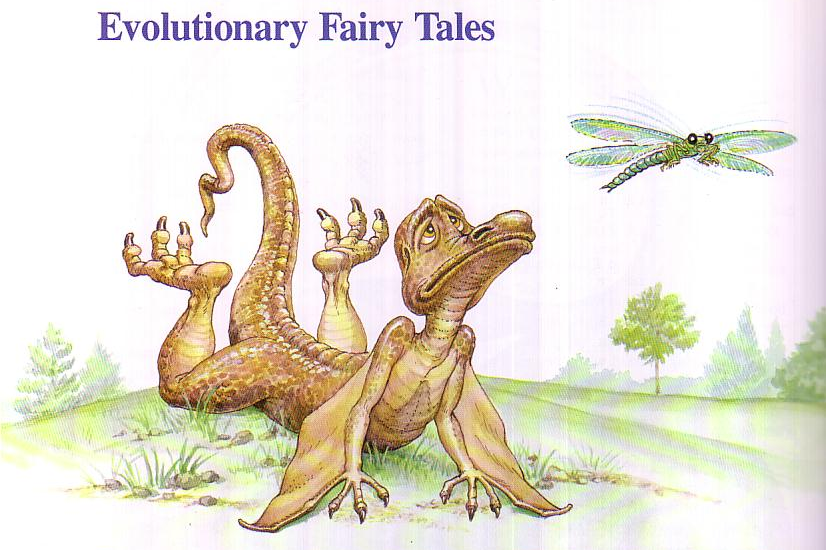 حكايات تطورية
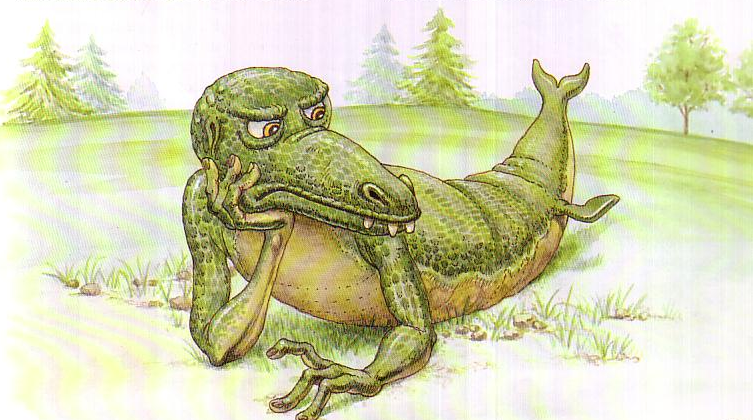 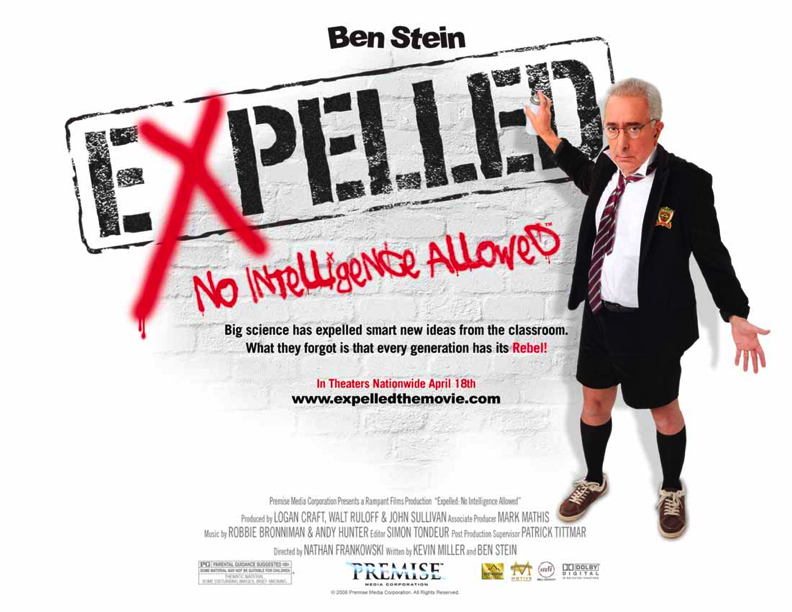 Expelled Movie Clip
Words & Music: Marc Byrd,
Steve Hindalong
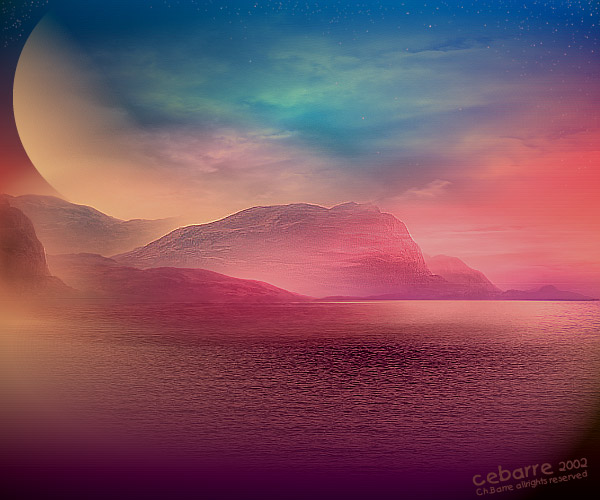 3. علينا أن نقاوم الهجومات على الله كخالق وملك
Words & Music: Marc Byrd,
Steve Hindalong
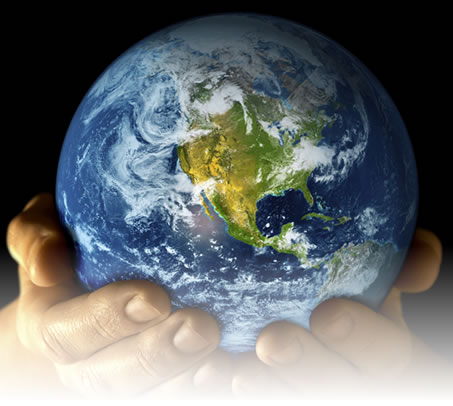 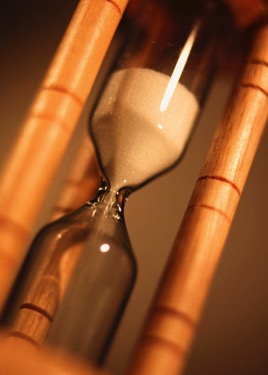 الله : لقد خلقت فترة من 24 ساعة تتراوح بين النور والظلمة على الأرض ...
الملاك : ما الذي ستفعله الآن ؟
الله : سأسميها يوماً
[Speaker Notes: BE-01-Gen-Be Faithful-22
OC-07-Gen 1 Literal or Literary-52
OP-01-Gen-Be Faithful-22
CR-41-Theistic Evolution-27
OB-41-Theistic Evolution-27
OS-01-Gen1-3-Slide 132]
70ب
لماذا 24 ساعة ؟
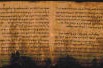 الخلق اللحظي
بكلمة الرب صنعت السماوات 
وبنسمة فيه كل جنودها 
(مز 33: 6)
لا يوجد بالتأكيد أي تفكير هنا في التأخير أو عملية التجربة والخطأ أو الإنجاز التدريجي خطوة بخطوة
جون وايت كومب، الأرض المبكرة، 24
70ب
لماذا 24 ساعة ؟
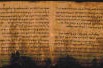 الخلق اللحظي (مز 33: 6)
مساء وصباح
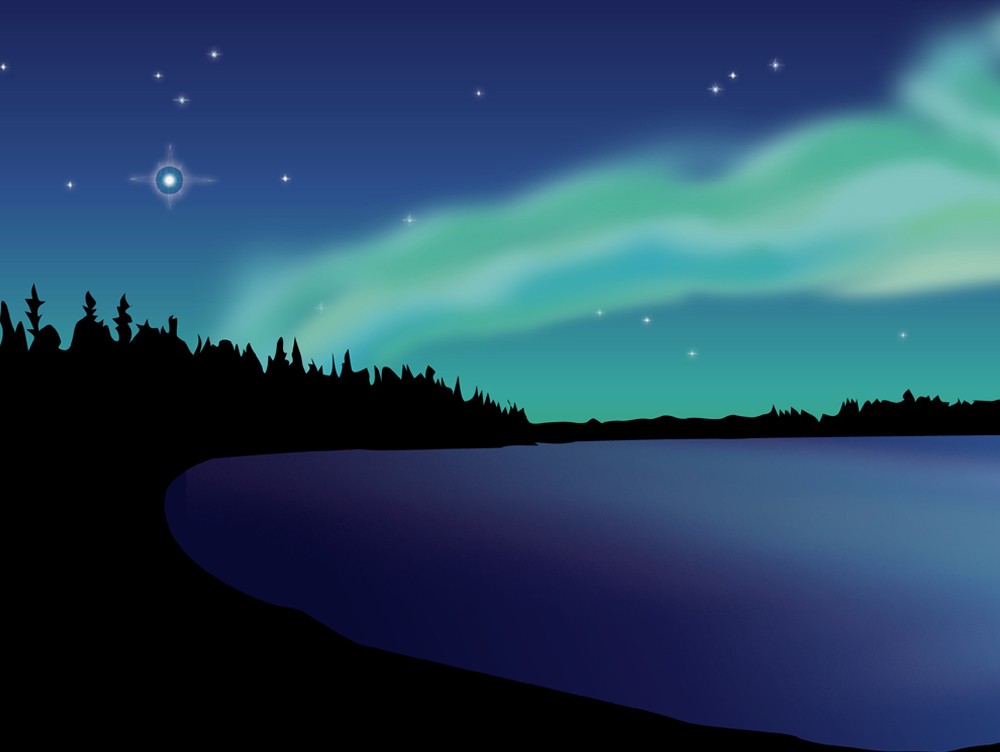 دا 8: 26 فقط (إلى جانب تك 1) يحتوي علىمساء وصباحمع نظرة حرفية
فرؤيا المساء والصباح التي قيلت هي حق أما أنت فاكتم الرؤيا لأنها إلى أيام كثيرة
لماذا 24 ساعة ؟
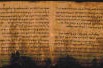 الخلق اللحظي (مز 33: 6)
مساء وصباح
الصفة العددية (واحداً)
في العبرية عندما يتبع كلمة يوم صفة عددية فإن اليوم يكون دائماً حرفياً
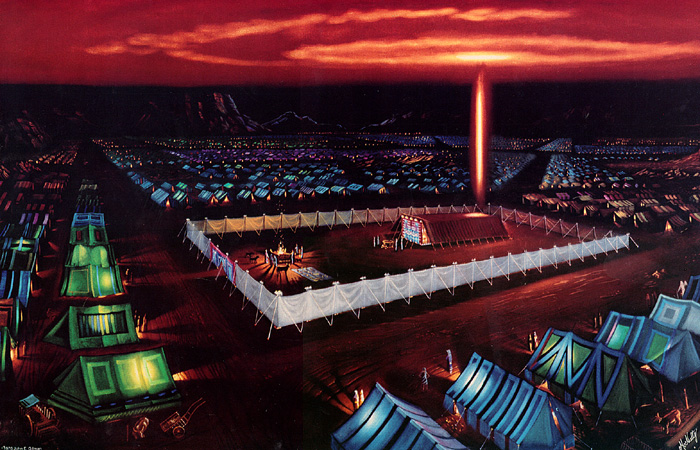 عدد 7: 12
و الذي قرب قربانه في اليوم الأول نحشون
لماذا 24 ساعة ؟
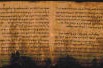 الخلق اللحظي (مز 33: 6)
مساء وصباح
الصفة العددية (واحداً)
نمط العمل والراحة
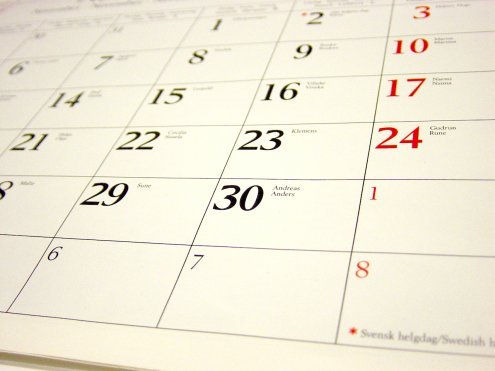 حصلنا على أسبوع مكون من 7 أيام من تكوين 1
لماذا 24 ساعة ؟
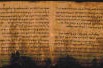 الخلق اللحظي (مز 33: 6)
مساء وصباح
الصفة العددية (واحداً)
نمط العمل والراحة
الشمس والقمر ليسا قبل اليوم 4
حافظ علىإيمانك الأساسي في الخليقة
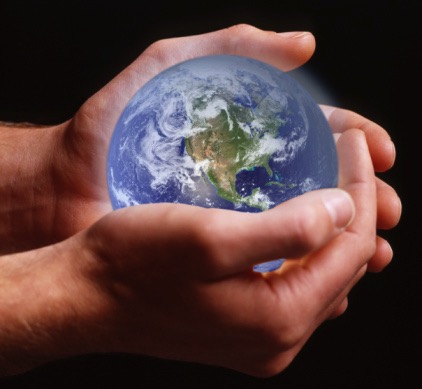 Psalm 11:3 KJV 00422
مزمور 11: 3
إذا انقلبت الأعمدة فالصديق ماذا يفعل ؟
House 1 00418
House 2 00419
[Speaker Notes: Suppose many huge trucks rumbled around the house without ever touching it.]
House 3 00420
[Speaker Notes: Trucks like that would cause such a stir that they would destroy the very foundation of the house, causing it to collapse.]
Blocks-Genesis Doctrine & Doctrines 00405
المجيء الثاني
المجيء الأول
آدم الأخير
اللعنة
التسلط
العقيدة
العمل
أسبوع من سبع أيام
تكوين
تكوين
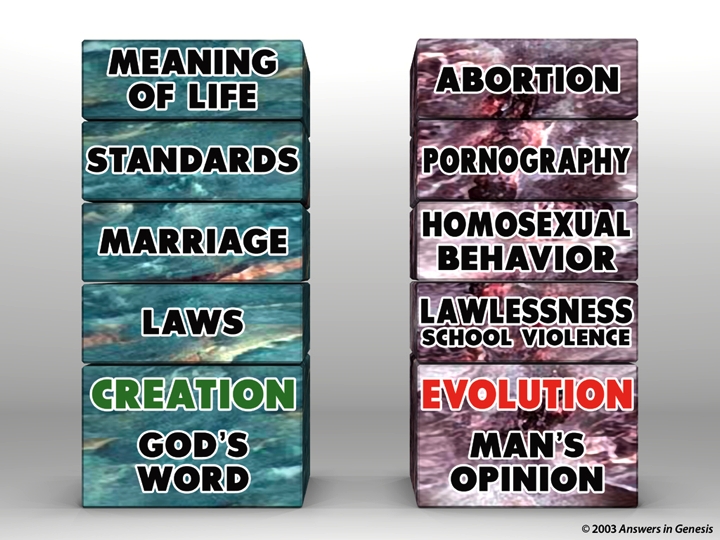 Blocks-God's Word & Man's Opinion 00403
معنى الحياة
الإجهاض
المعايير
الإباحية
الزواج
المثلية
القوانين
لا ناموس
الخلق
كلمة
الله
التطور
رأي
الإنسان
Q335-Sagan 00434
أسرار التطور هي الزمن والموت      حان الوقت للتراكم البطيء للطفرات المواتية والموت لإفساح المجال لأنواع جديدة.
برنامج كارل ساجان بعنوان صوت واحد في الشرود الكوني.
© الإجابات في سفر التكوين 2003
Evolution: Death-Man 00413
التطور
وجود الإنسان
الموت
إراقة الدماءالمعاناةالمرض
Creation: Actions-Death 00412
الخلق
أعمال           الإنسان
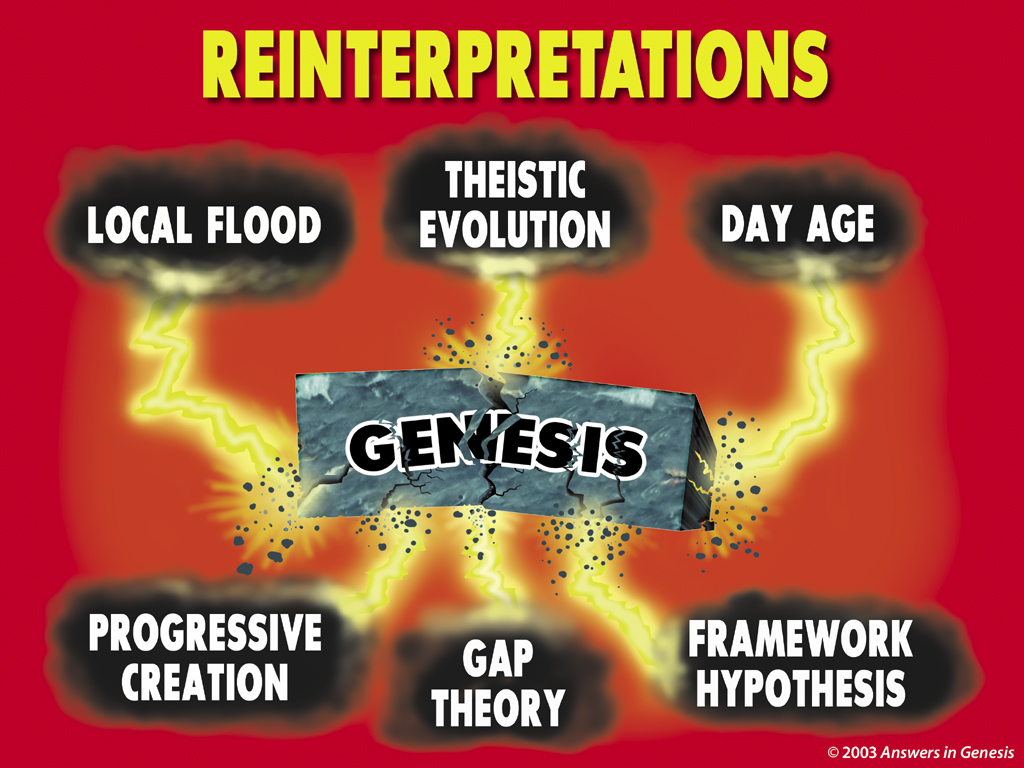 Reinterpretations 00363
إعادة التفاسير
التطور الإيماني
طوفان محلي
اليوم حقبة
الخلق 
المتتابع
فرضية 
الإطار
نظرية الفجوة
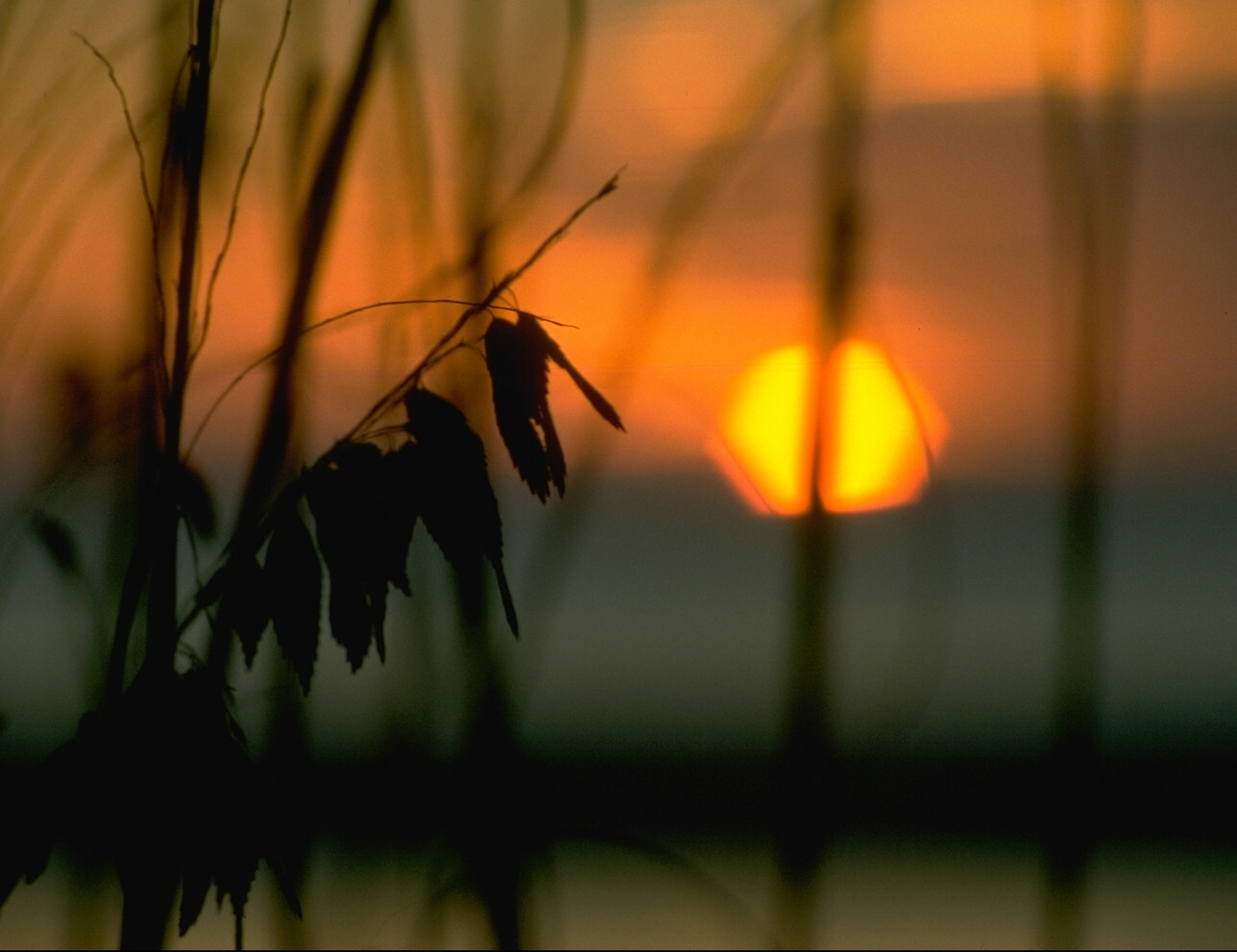 أفكار رئيسية حالية
1. إلهنا ملك خلق كل شيء في تباين مع الأفكار البشرية (تك 1)
2. يتم مهاجمة نظرية الخلق وملك الله بشكل مستمر اليوم
3. علينا أن نقاوم الهجومات على الله كخالق وملك
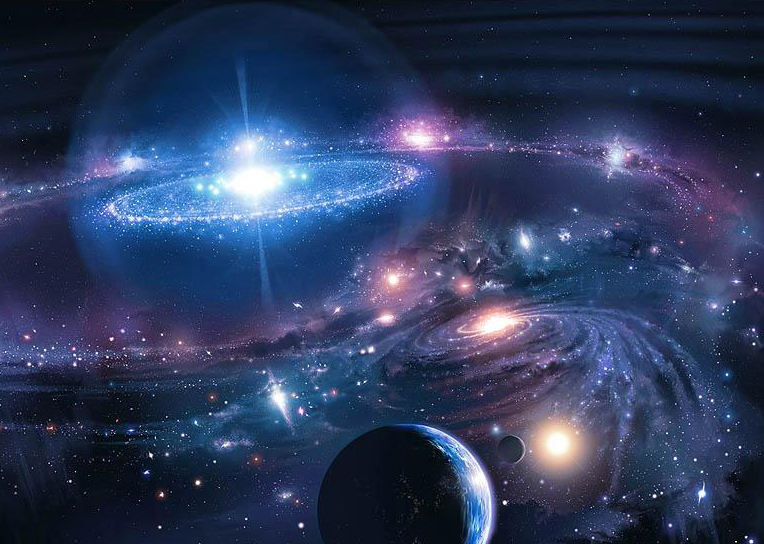 الفكرة الرئيسية
كيف نحارب الفلسفات الوثنية في أيامنا ؟دافع عن الله
كخالق وملك
Words & Music: Marc Byrd,
Steve Hindalong
مشكلة البالونات – التطوريون ضد الخلقيون
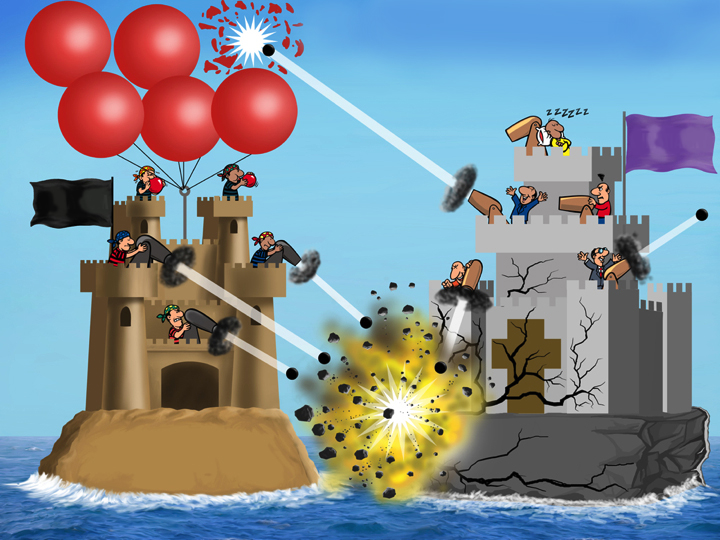 المشكلة
زواج 
الشواذ
الإجهاض
مزمور 11: 3
الأخلاقية النسبية
القتل الرحيم
المسيحية
الإنسانية
التطور
الخلق
[Speaker Notes: The humanistic philosophies all are undermining the very foundation of what Christians believe by focusing their attacks at creation.  
Meanwhile, Christians accept their evolutionary theory and then focus our attacks at the results of humanism instead of attacking the foundation in evolution.
Some Christians shoot their own foundation and others are asleep or shooting other Christians.]
مشكلة البالونات – كلمة البشر ضد كلمة الله
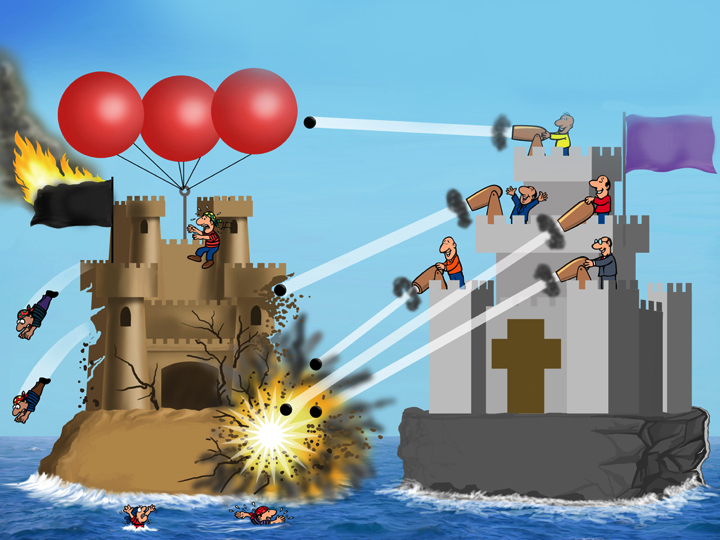 الحل
أش 58: 12
الأخلاقية
النسبية
زواج
الشواذ
المسيحية
الإنسانية
كلمة البشر
كلمة الله
AiG Web Address 00439
أحصل على العرض التقديمي والنص مجاناً
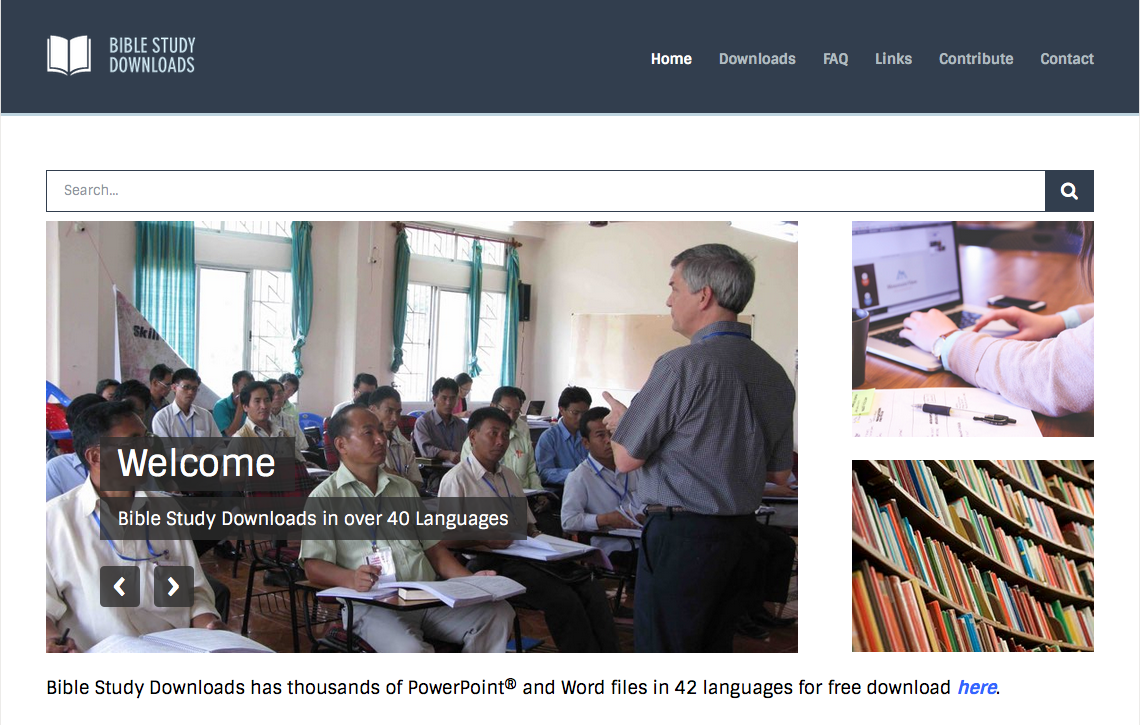 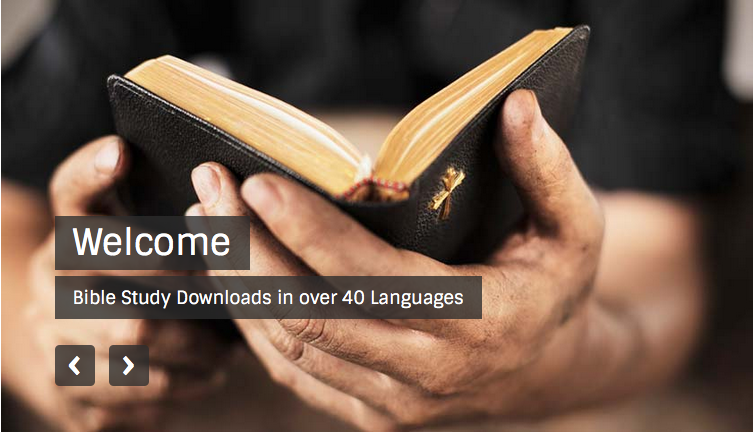 وعظ العهد القديم       at BibleStudyDownloads.org
[Speaker Notes: OT Preaching (op)]
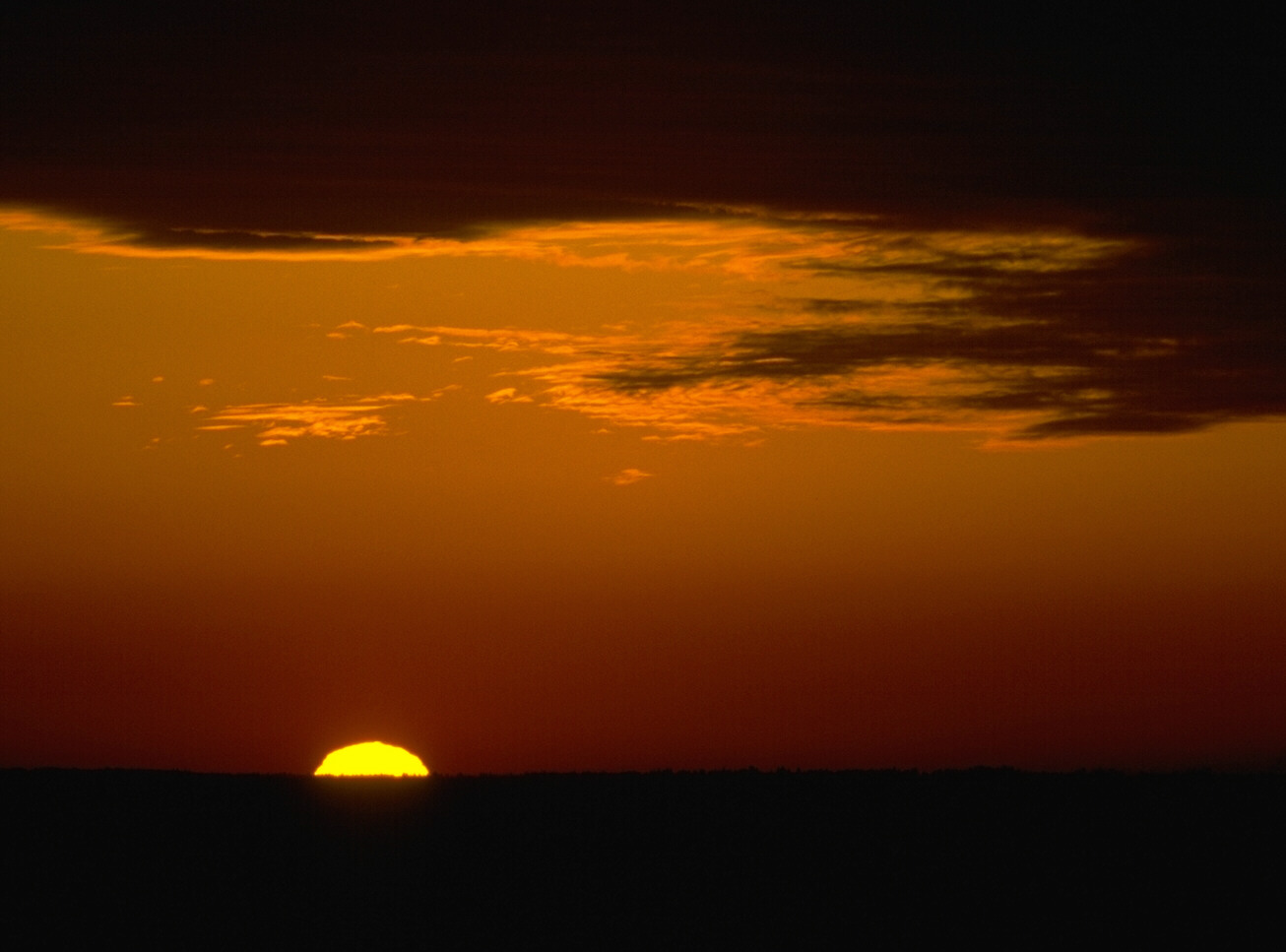 اتبع مبادئ التفسير الأساسية
42-43
1. صلّ من أجل الإرشاد
2. لاحظ بدقة
3. اسعى نحو قصد الكاتب
4. ثلاثة مفاتيح: السياق، السياق، السياق
5. لا تحضر معنى من نص آخر
6. أدرس التاريخ، الجغرافيا والعادات
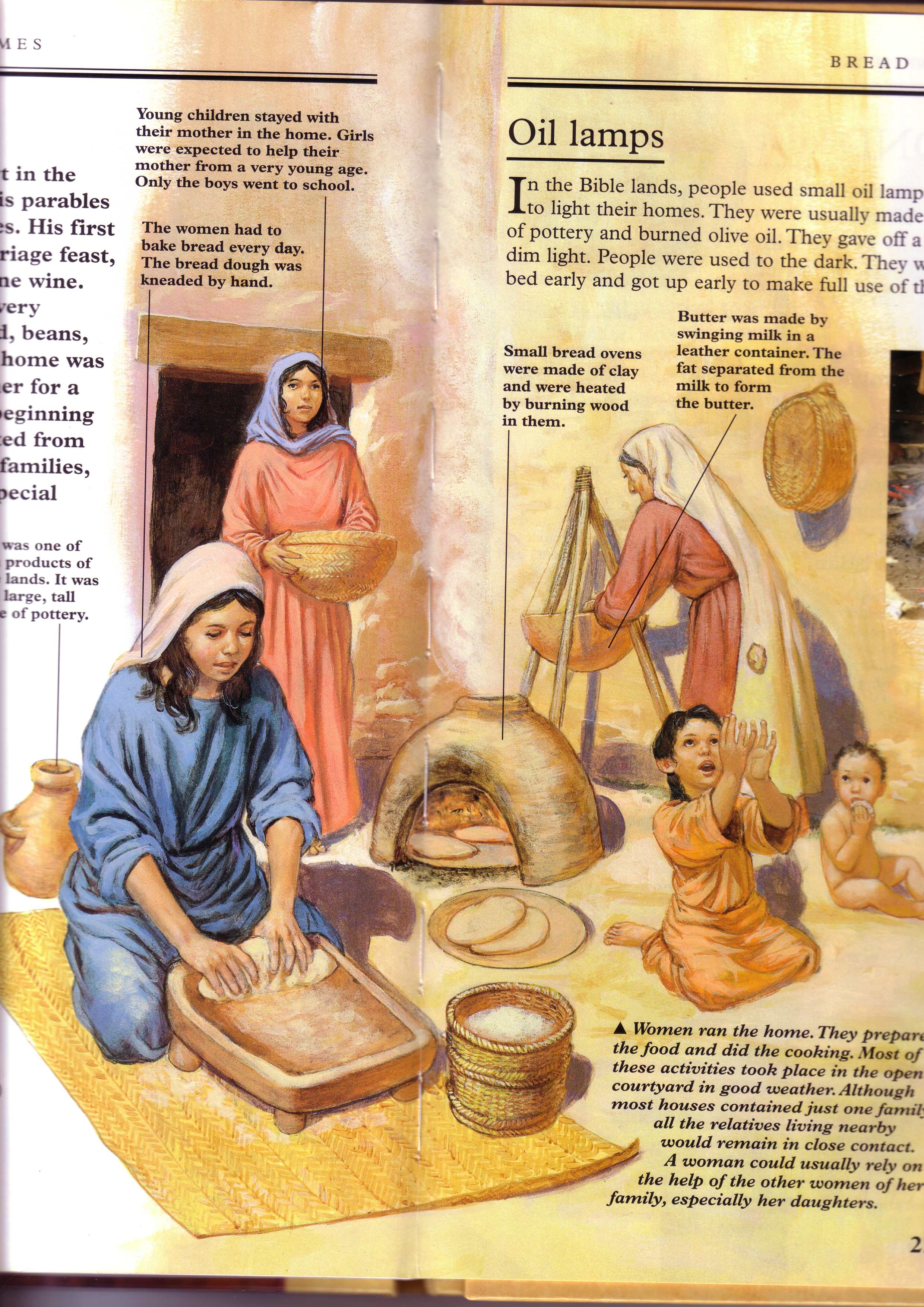 154
السمات المشتركة لجميع نساء الشرق الأدنى القديم
154
السمات المشتركة لكل نساء الشرق الأدنى القديم
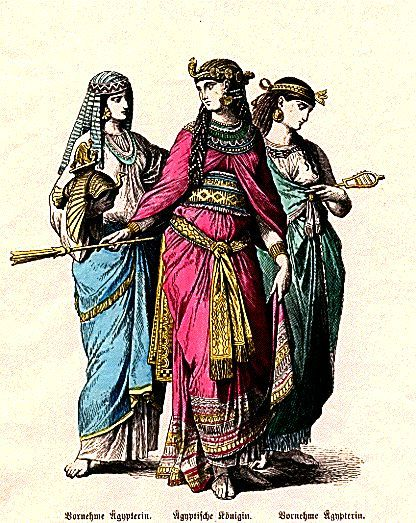 1. الأمومة المثالية
2. خدمة الرجال
3. نبيات
4. المحظيات / تعدد الزوجات
 5. ترتيبات الزواج
6. الطلاق لمصلحة الرجال
7. محميات بالقانون
8. القيادة الدينية
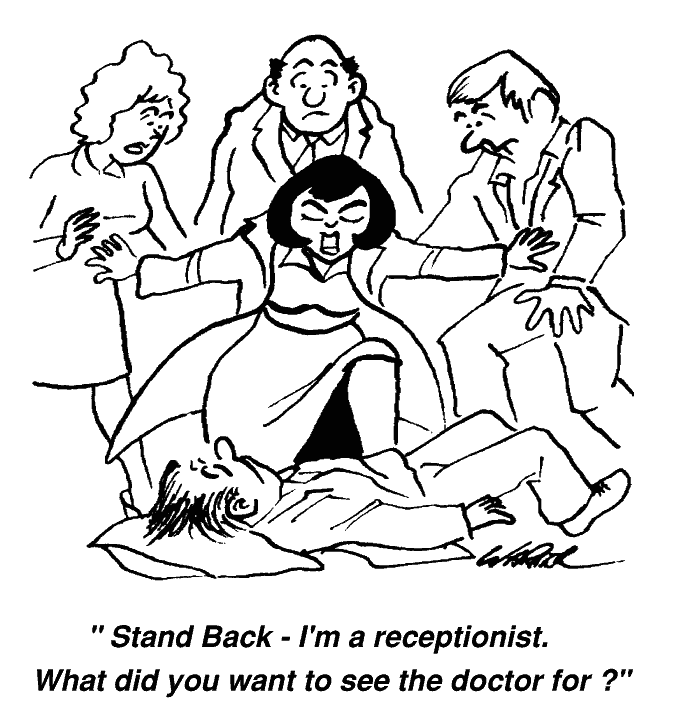 Women Who Take Control
قفوا في الخلف، أنا موظفة الإستقبال  ما سبب رغبتك برؤية الطبيب؟
نساء الشرق الأدنى القديم
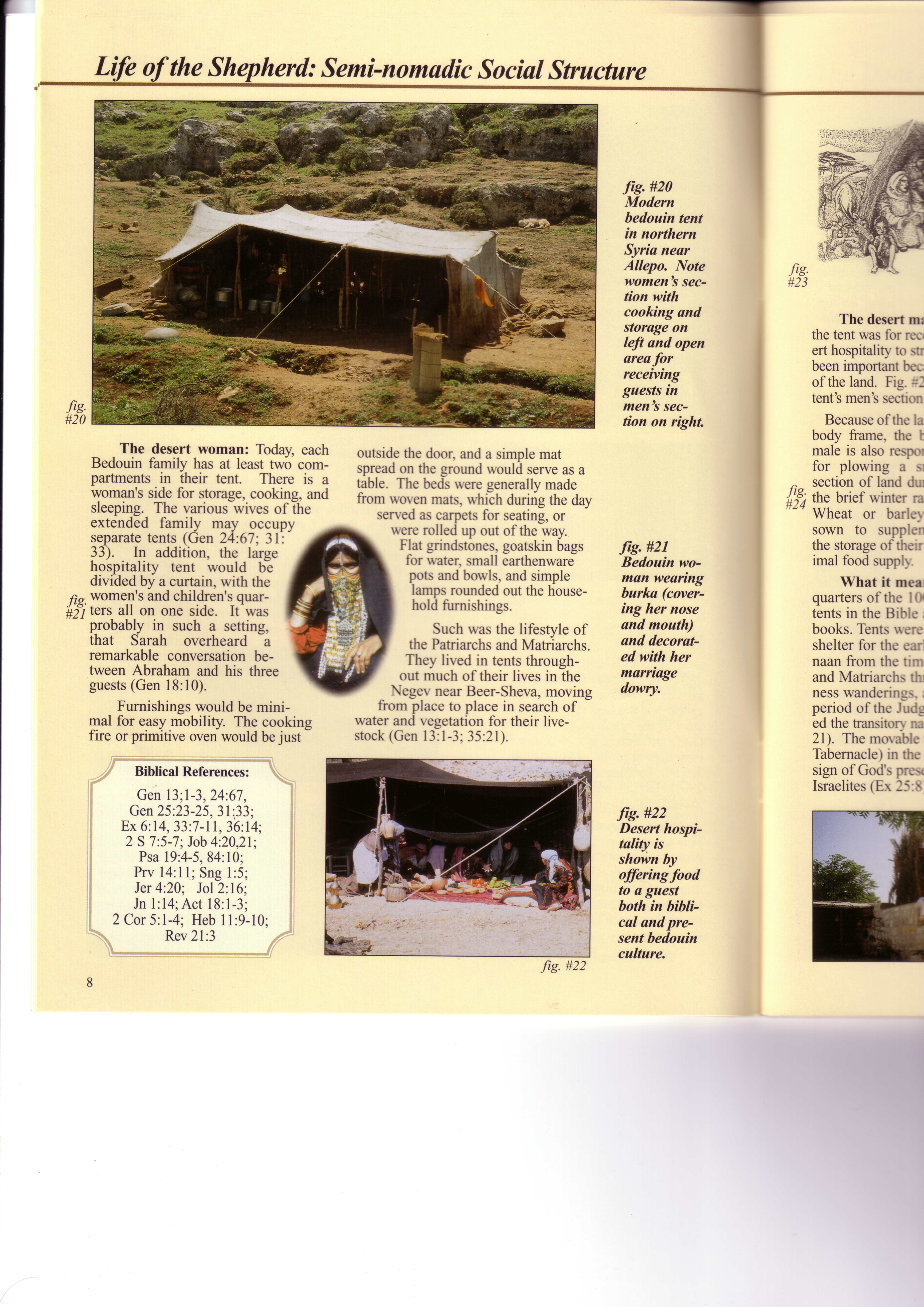 154أ
الوثنيات
الإسرائيليات
قوانين كثيرة
قوانين قليلة
الأشخاص
الممتلكات
أدنى من الرجال
مساوية للرجال
الإستغلال مسموح
شهر العسل
قلة متعلمة
الكل متعلمات
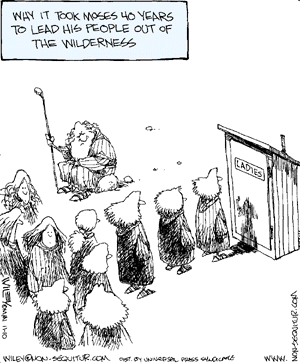 لماذا احتاج موسى 40 سنة ليقود شعبه خارج البرية؟
نساء الشرق الأدنى القديم
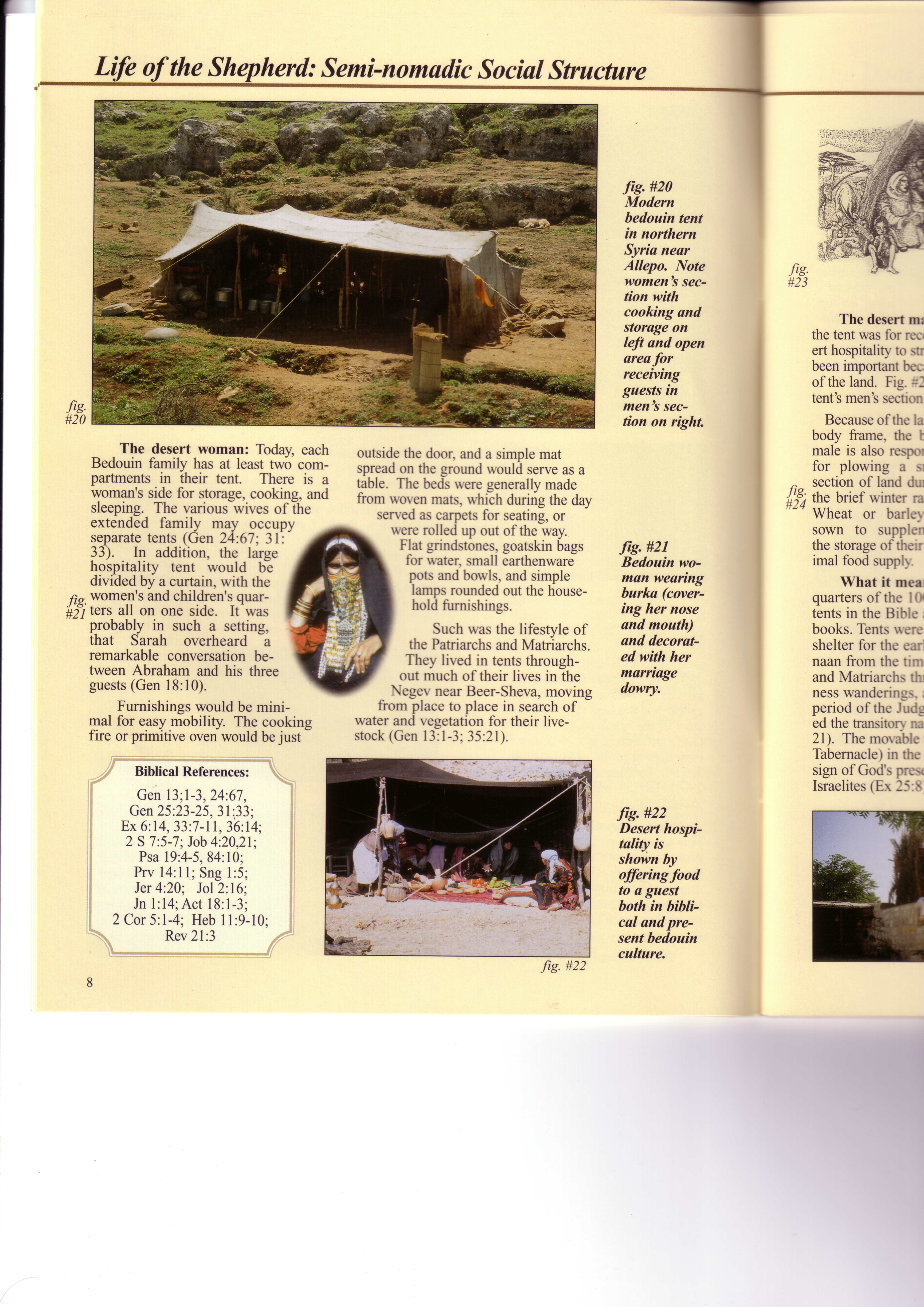 154أ
الوثنيات
الإسرائيليات
الحجاب مطلوب
في الزواج فقط
عاهرات
العهارة غير قانونية
تعدد الزوجات نادر
تعدد الزوجات مقبول
استغلال الأرامل
الإهتمام بالأرامل
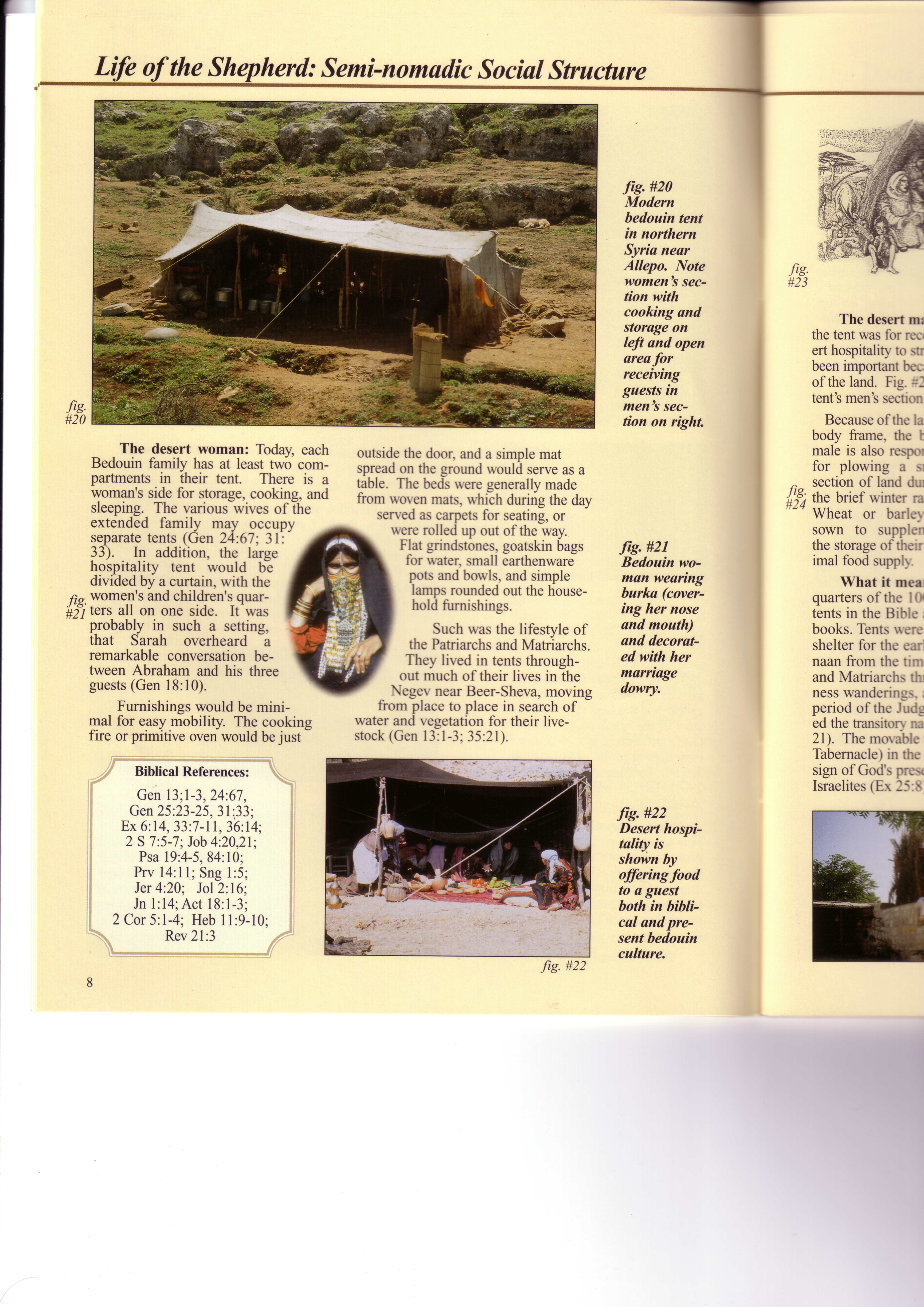 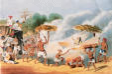 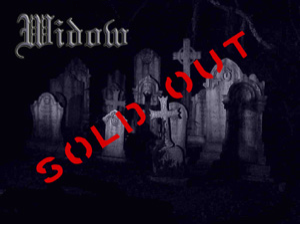 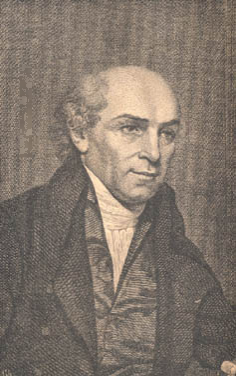 ساتي (حرق الأرملة) في الهند أدى إلى مقتل الآلاف حتى أدى ويليام كاري إلى إلغائه في عام 1829
[Speaker Notes: http://www.wholesomewords.org/missions/giants/biocarey2.html]
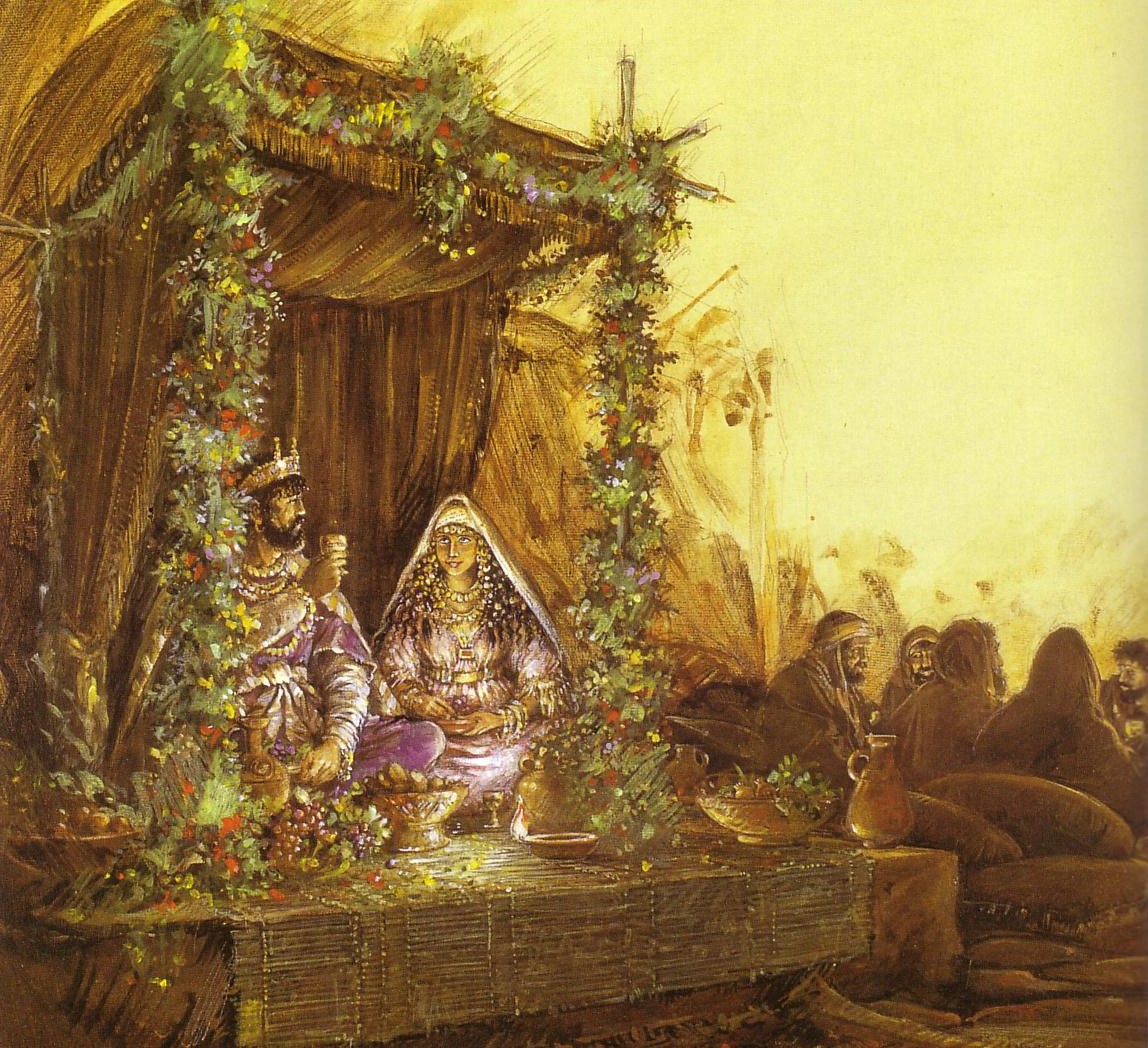 نساء الشرق الأدنى القديم
154ب
الوثنيات
الإسرائيليات
ذنب الزنا
براءة من الزنا
يسيء إلى الممتلكات
يسيء إلى الناس
يسيء إلى الأزواج
يسيء إلى الله أيضاً
عقوبات متنوعة
عقوبة الموت
منع زنا المحارم
قتل زنا المحارم
عدم وضوح الجنسين
ذكر أم أنثى؟
نساء الشرق الأدنى القديم
154ب-ت
الوثنيات
الإسرائيليات
لها الحق بالطلاق
ليس لها الحق بالطلاق
استغلال الطلاق
حماية في الطلاق
ضحية الإغتصاب
منع الإغتصاب
الميراث أحياناً
الميراث دائماً
أعمال خارحية متنوعة
أعمال خارحية متنوعة
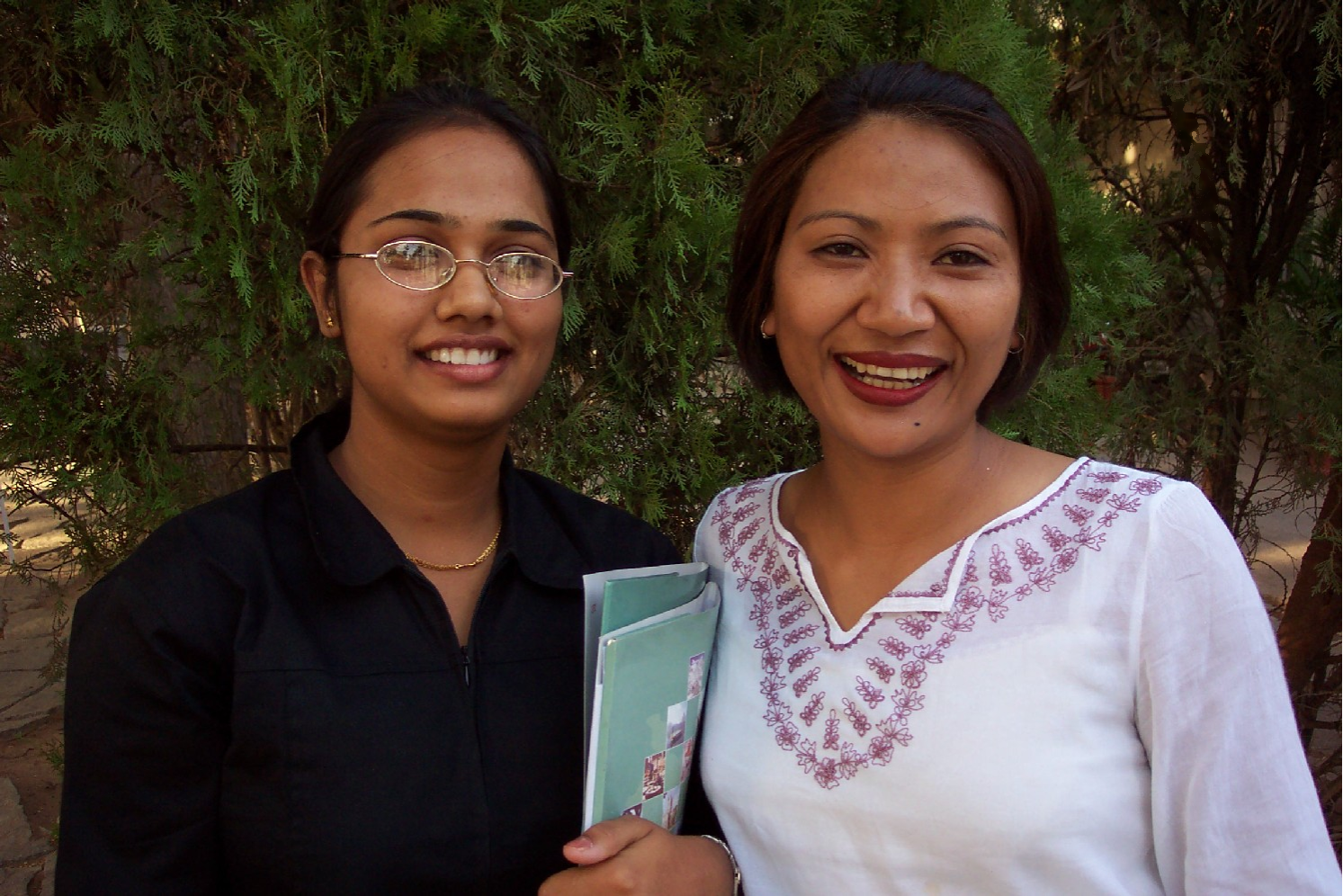 الهند         موظفات سيدات
نساء الشرق الأدنى القديم
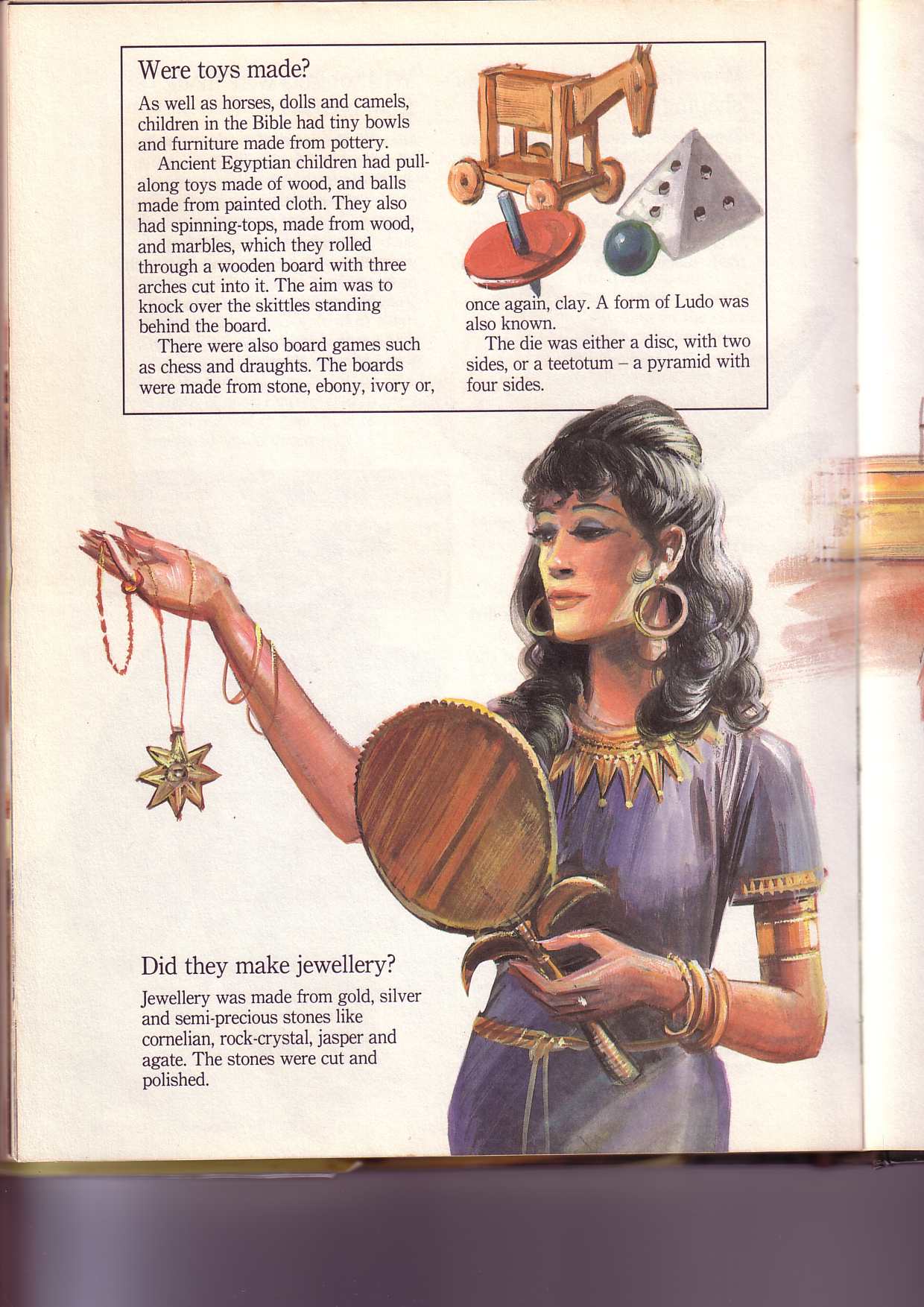 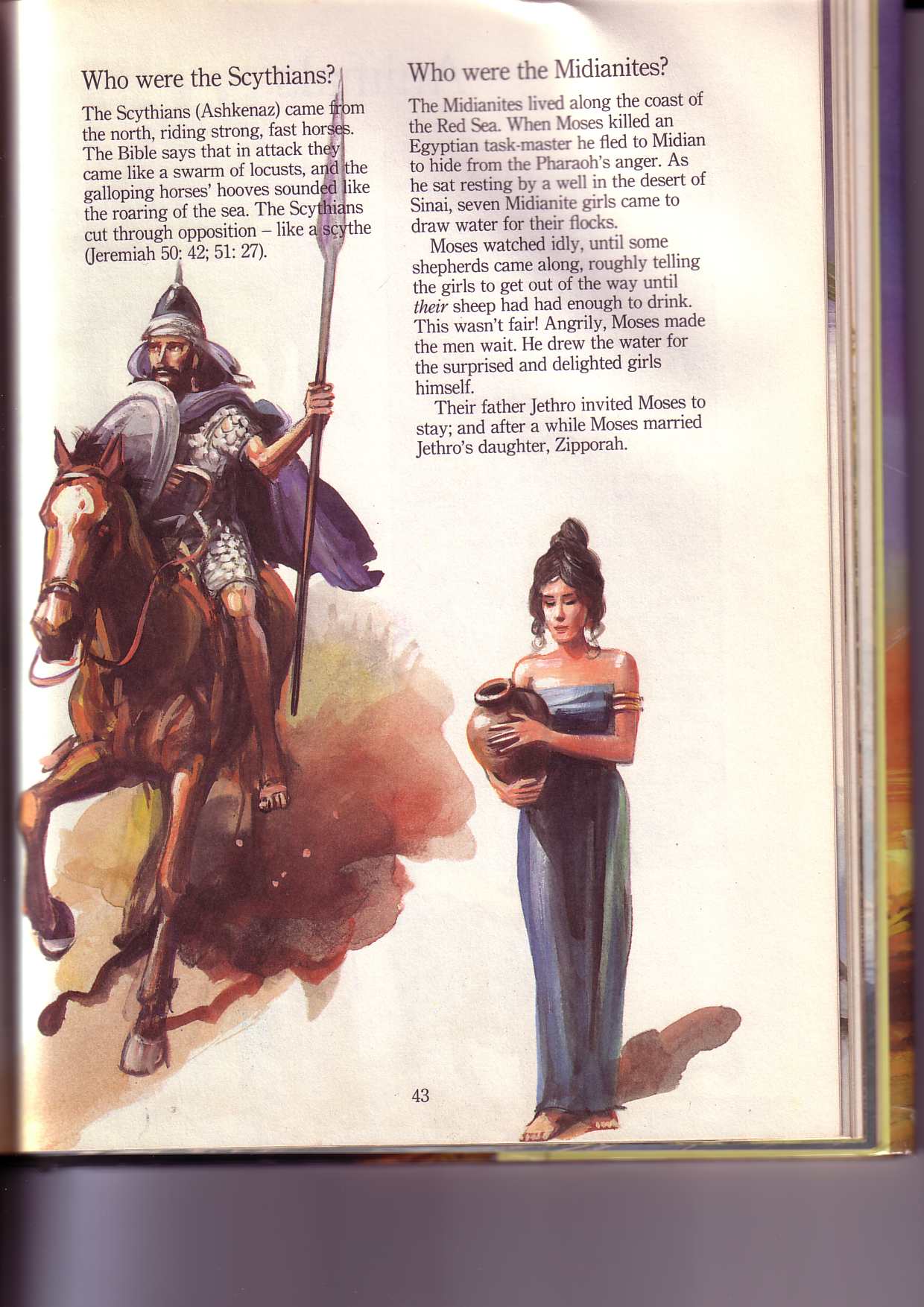 154ت
الوثنيات
الإسرائيليات
كاهنات
ممنوع
نبيات
نادراً
القيادة نادرة
أكثر شيوعاً
مكانة قانونية واجتماعية أعلى
أدنى لكن محمية في البيت
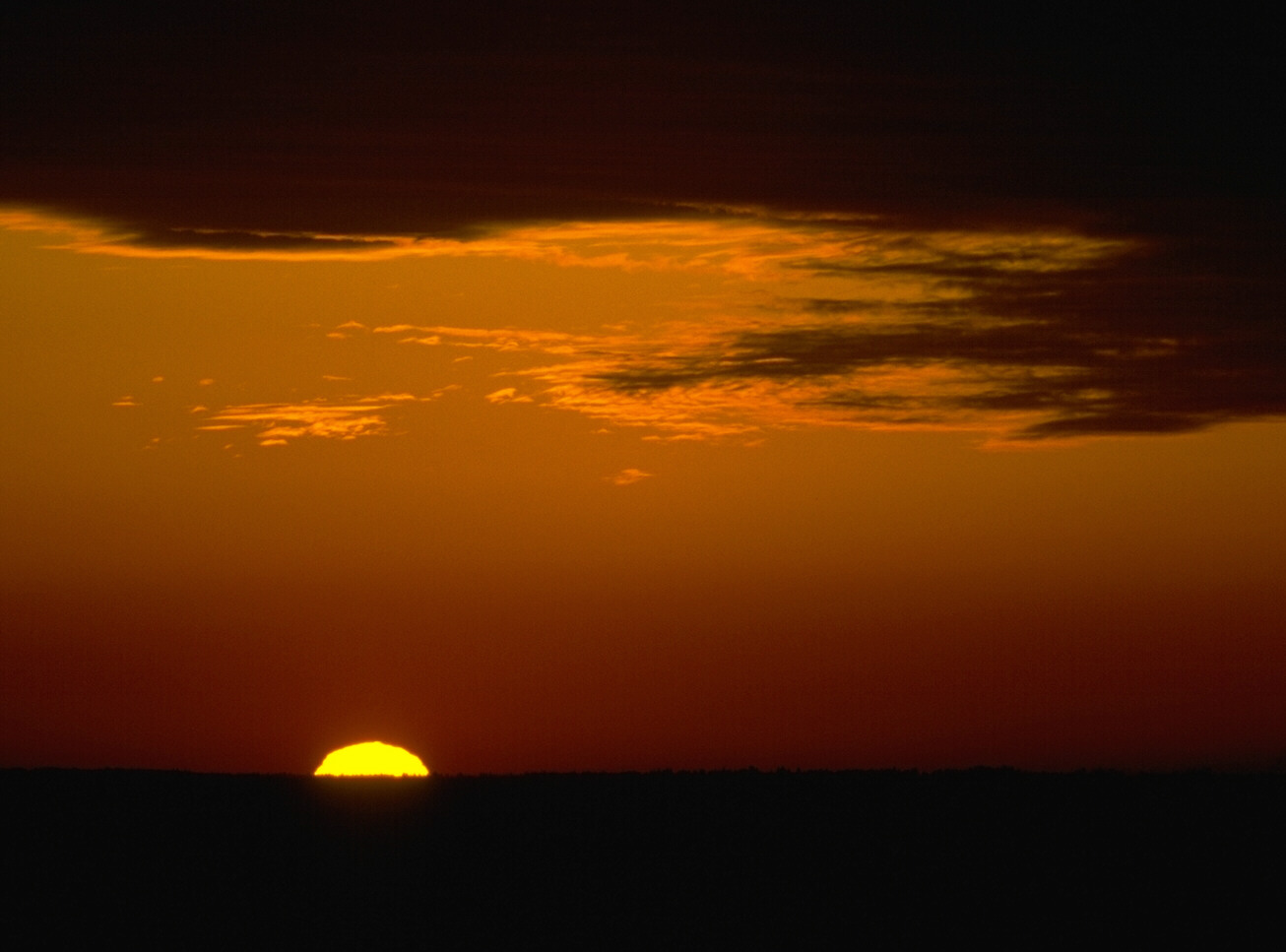 اتبع مبادئ التفسير الأساسية
42-43
1. صلّ من أجل الإرشاد
2. لاحظ بدقة
3. اسعى نحو قصد الكاتب
4. ثلاثة مفاتيح: السياق، السياق، السياق
5. لا تحضر معنى من نص آخر
6. أدرس التاريخ، الجغرافيا والعادات
7. اتبع قانون (مقياس) الإيمان
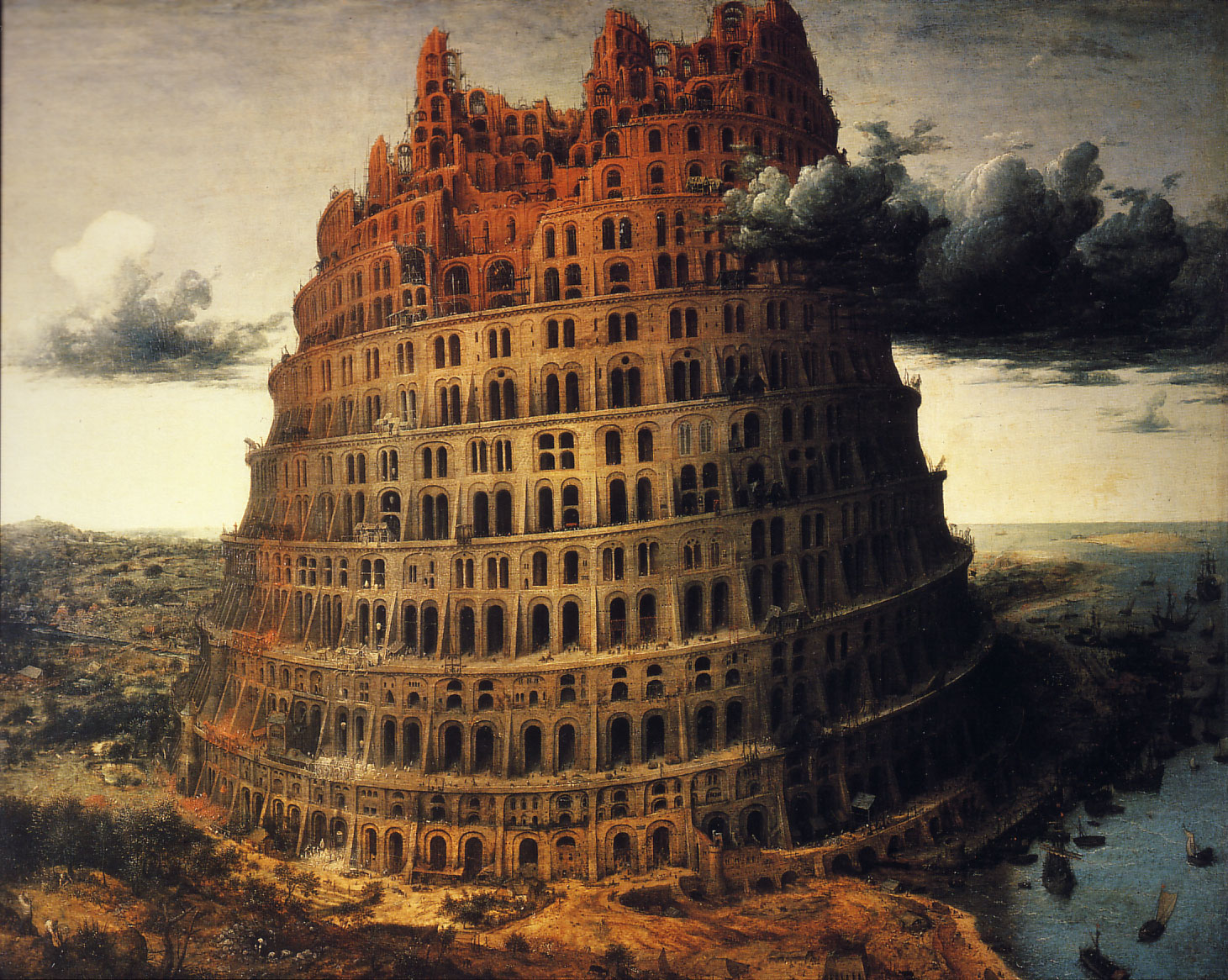 هل الألسنةهي لغةسماوية؟
إن كنت أتكلم بألسنة الناس والملائكة ولكن ليس لي محبة                  فقد صرت نحاسا يطن                 أو صنجا يرن.
(1 كو 13: 1)
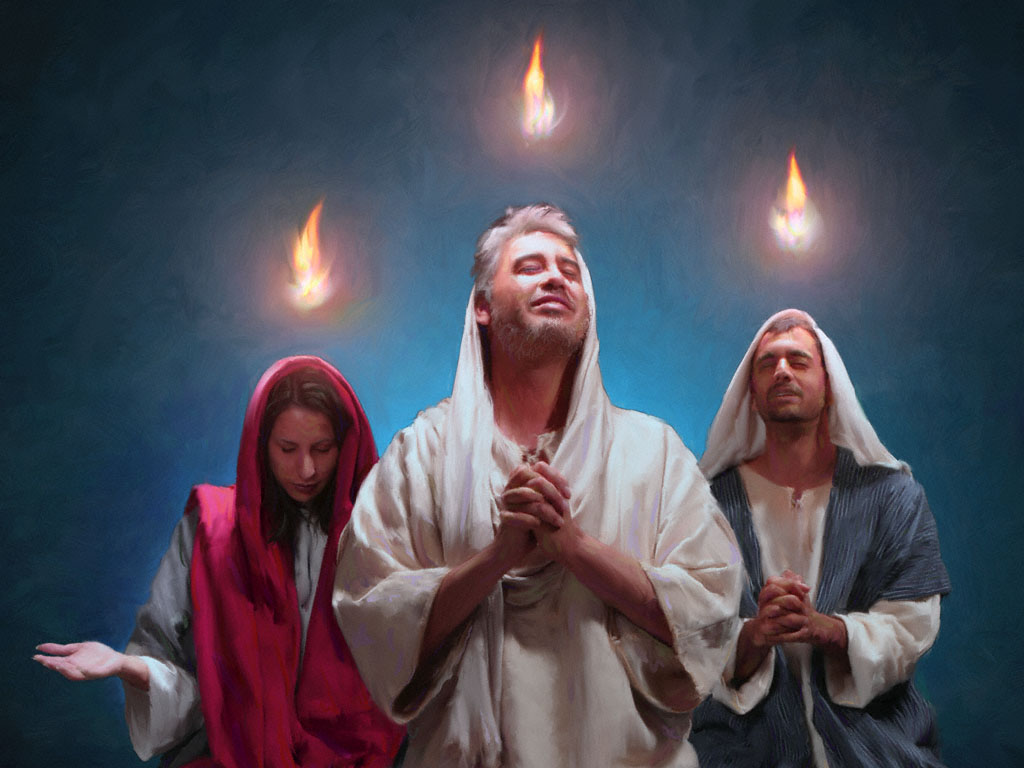 يوم الخمسين (أعمال 2) كان وقت سكنى جماعية
[Speaker Notes: The Bible refers to the indwelling as a community indwelling, and, if so, then it must also be individual.
___________
HS-04-Indwelling-23
NS-02-Acts1-2—266]
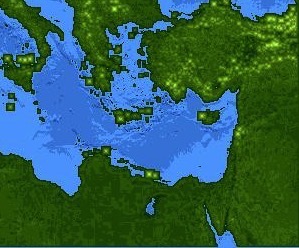 اليهود في يوم الخمسين – أعمال الرسل 2: 9- 11
132
روما (13)
بنطس (7)
كبادوكيا (6)
آسيا (8)
فريجيا (9)
فرثيىة(1)
بمفيليا (10)
بين النهرين (4)
كريت (14)
مادي (2)
عيلام (3)
أورشليم
القيروان(12)
اليهودية (5)
آسيا––مقاطعات الامبراطورية الرومانية
مادي––مقاطعات امبراطورية بارثيا
مصر (11)
روما––مدن
كريت ––جزر
1000
200
400
800
600
العربية (15)
300
0
أميال
(1) (2) (3) etc. indicate sequence in أعمال الرسل 2:9-11
كيلومترات
0
600
900
1200
1500
[Speaker Notes: بلغ عدد اليهود في روما 40000 نسمة في عهد أغسطس (30 ق. م - 14 ميلادي)، لذلك كان هؤلاء أقلية كبيرة. لا نعرف حقًا من الذي بدأ بالفعل الكنيسة في روما، لكن من المحتمل أن بعض هؤلاء من اليهود الذين عادوا إلى روما بعد حلول الروح القدس في يوم الخمسين في أورشليم. وهؤلاء بدورهم قادوا الأمم إلى الإيمان أيضًا.]
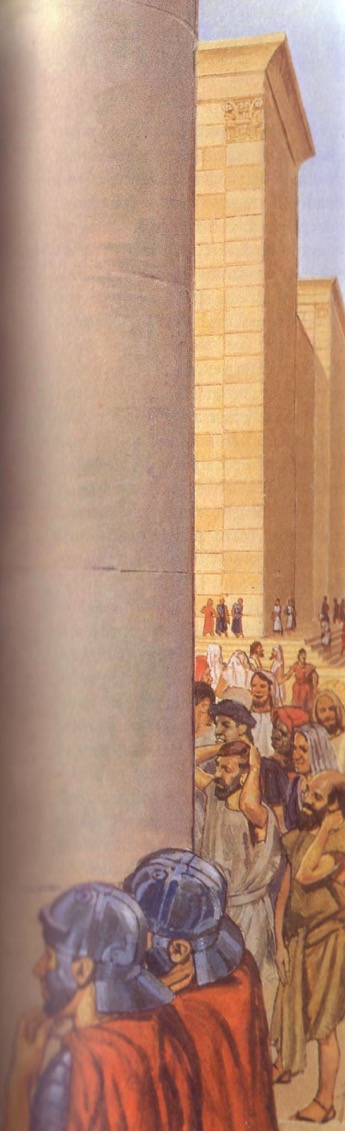 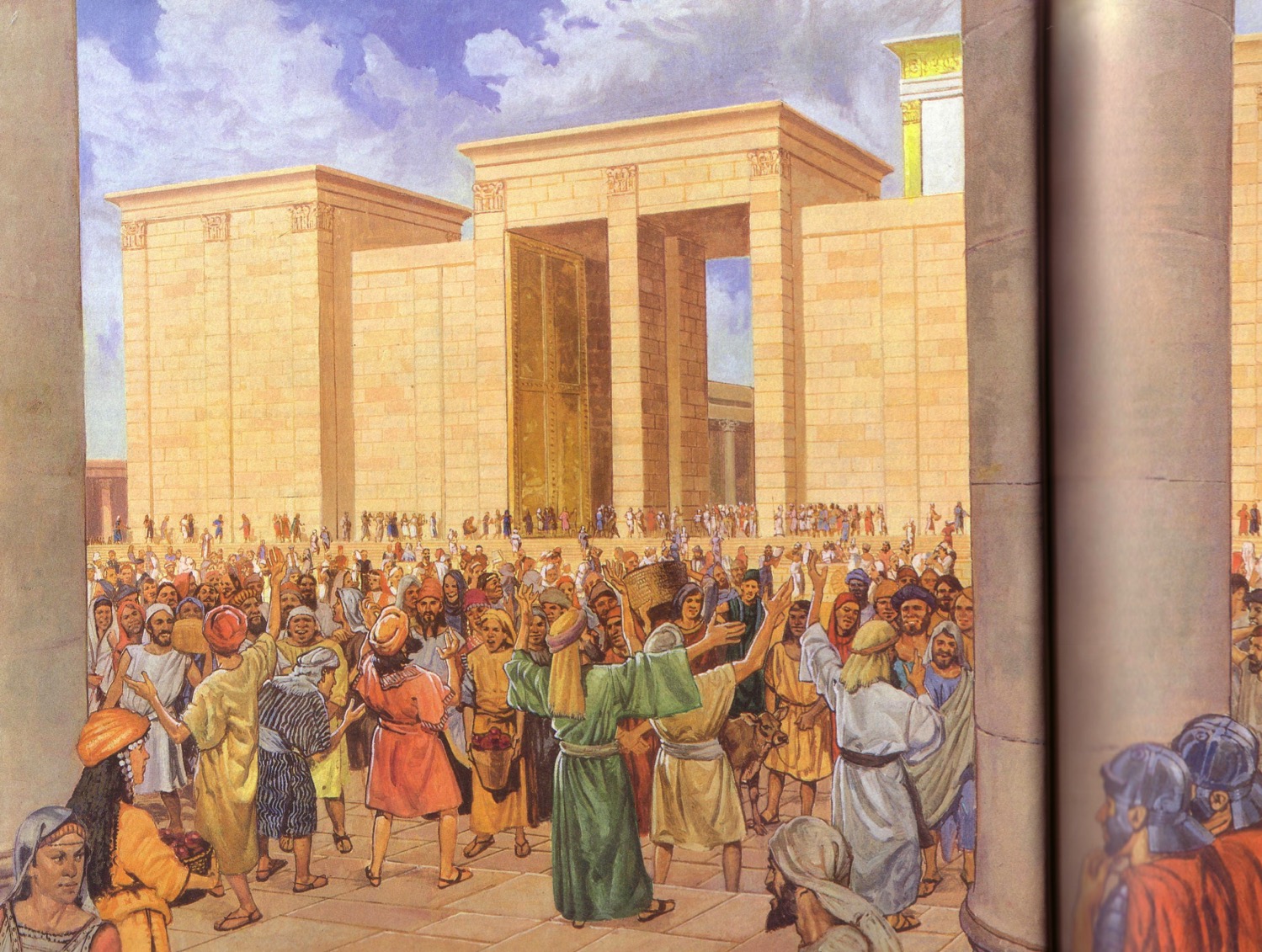 سبّح الرسل الله بلغات لم يتعلموها أبداً (أع 2)
المصرية
الفارسية
العربية
المديانية
اللاتينية
الخ ...
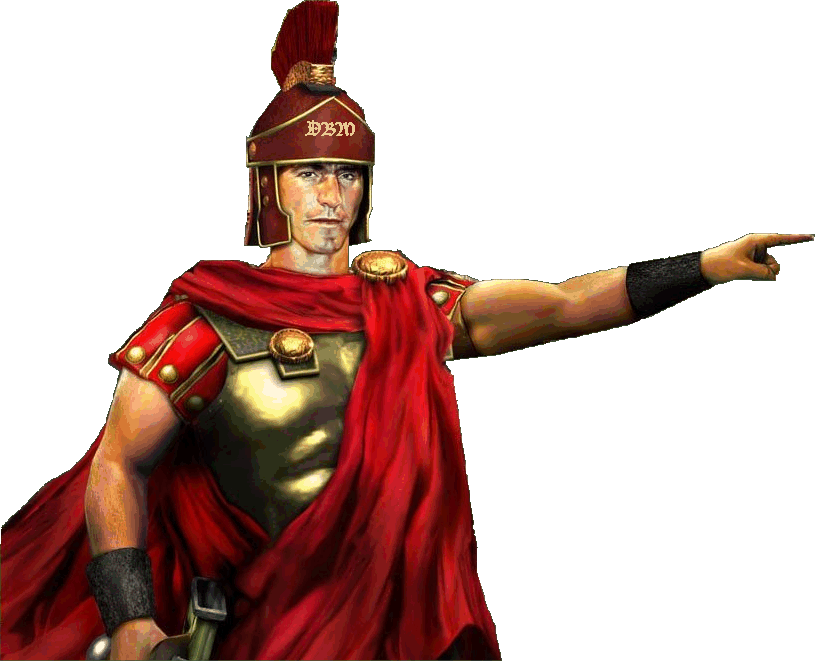 إعدادكورنيليوس(10: 1- 8).
الصدقات والصلوات
 الرؤية
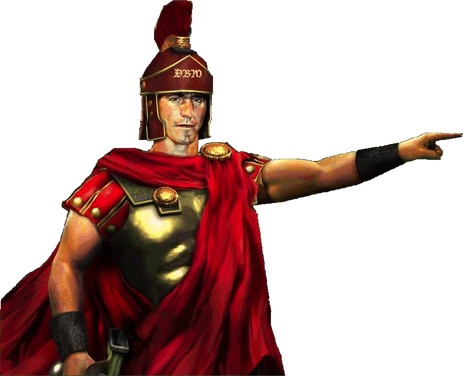 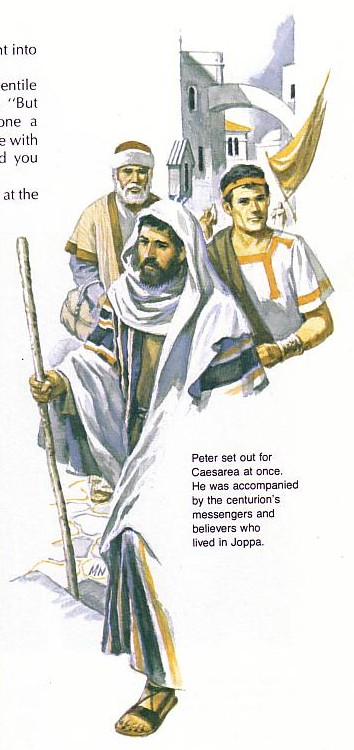 ماذا سيفعل الله بهؤلاء الرجال النجسين؟
لا بد أن بطرس تساءل لماذا أراد الله أن يذهب مع عبيد كرنيليوس
إعداد بطرس:
الخطوة 3
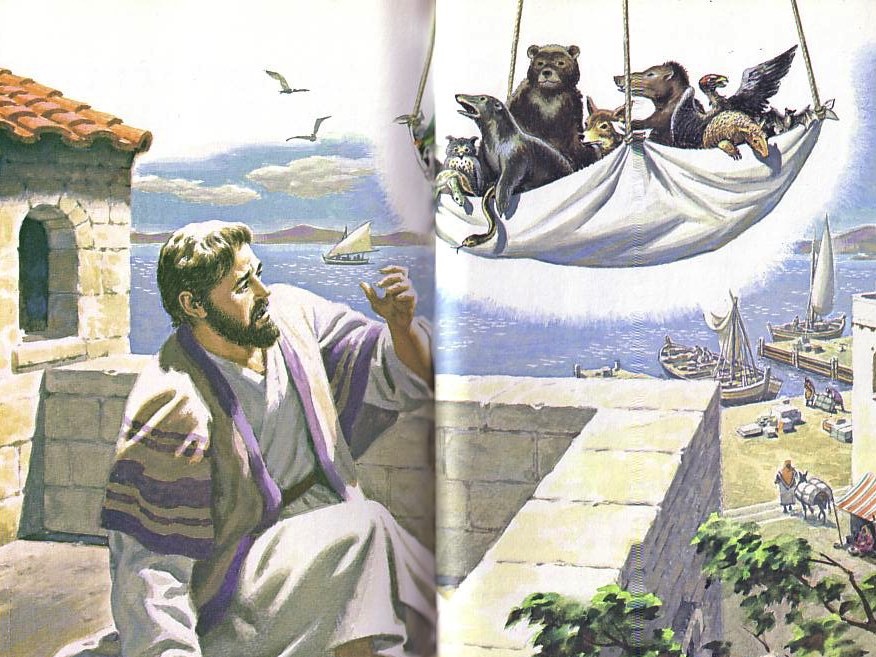 قُم يا بطرس اذبح وكُل
كُل طعامًا "نجسًا"
 (10: 9- 16)
كان في الملائة
كل دواب الأرض
والوحوش
والزّحافات
وطيور السماء 
(10: 12)
مبادرة الله
أ. أشرك الله بطرس في تحول كرنيليوس ليؤكد للكنيسة اليهودية أن الله كان يفعل شيئاً جديداً (١٧:١٠-٤٤).
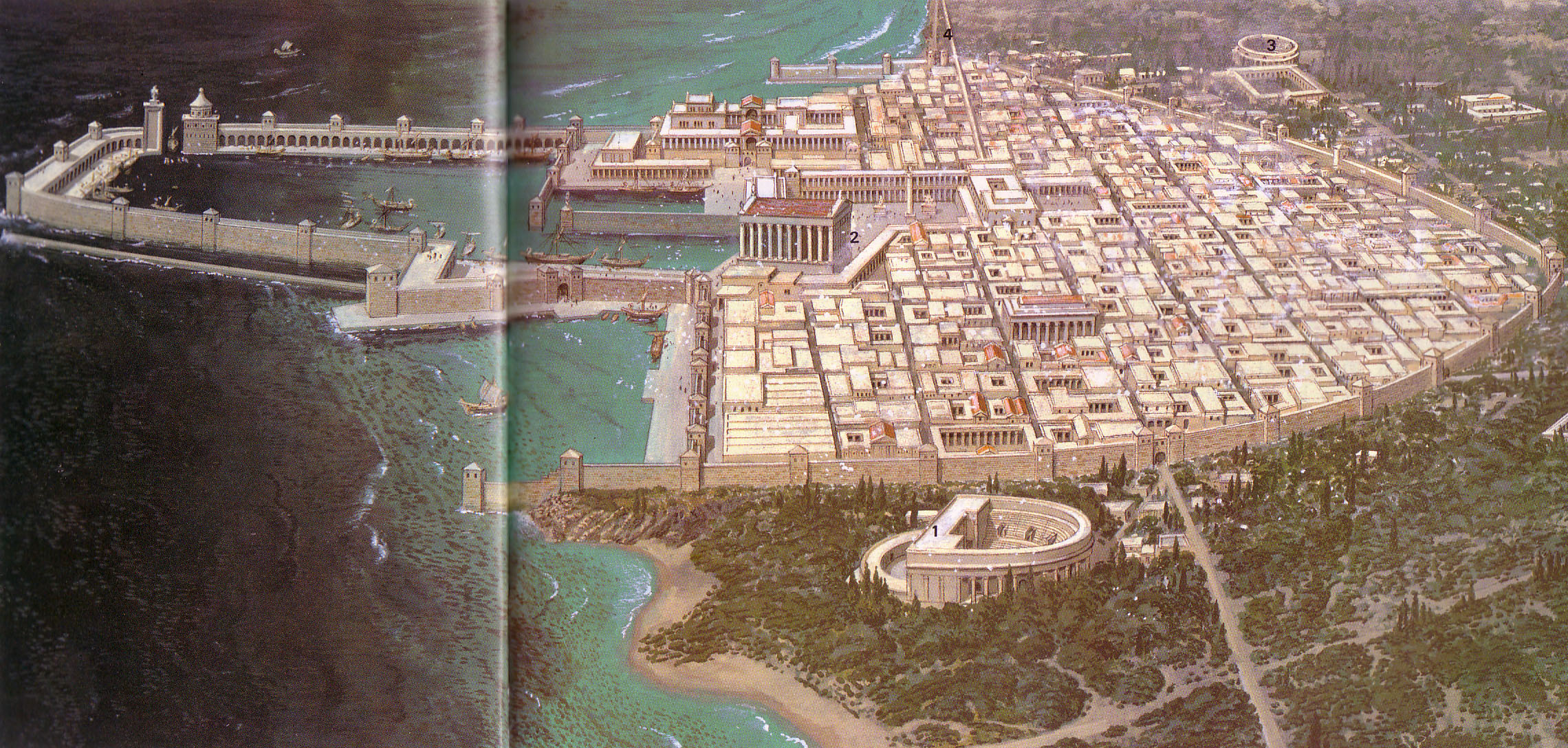 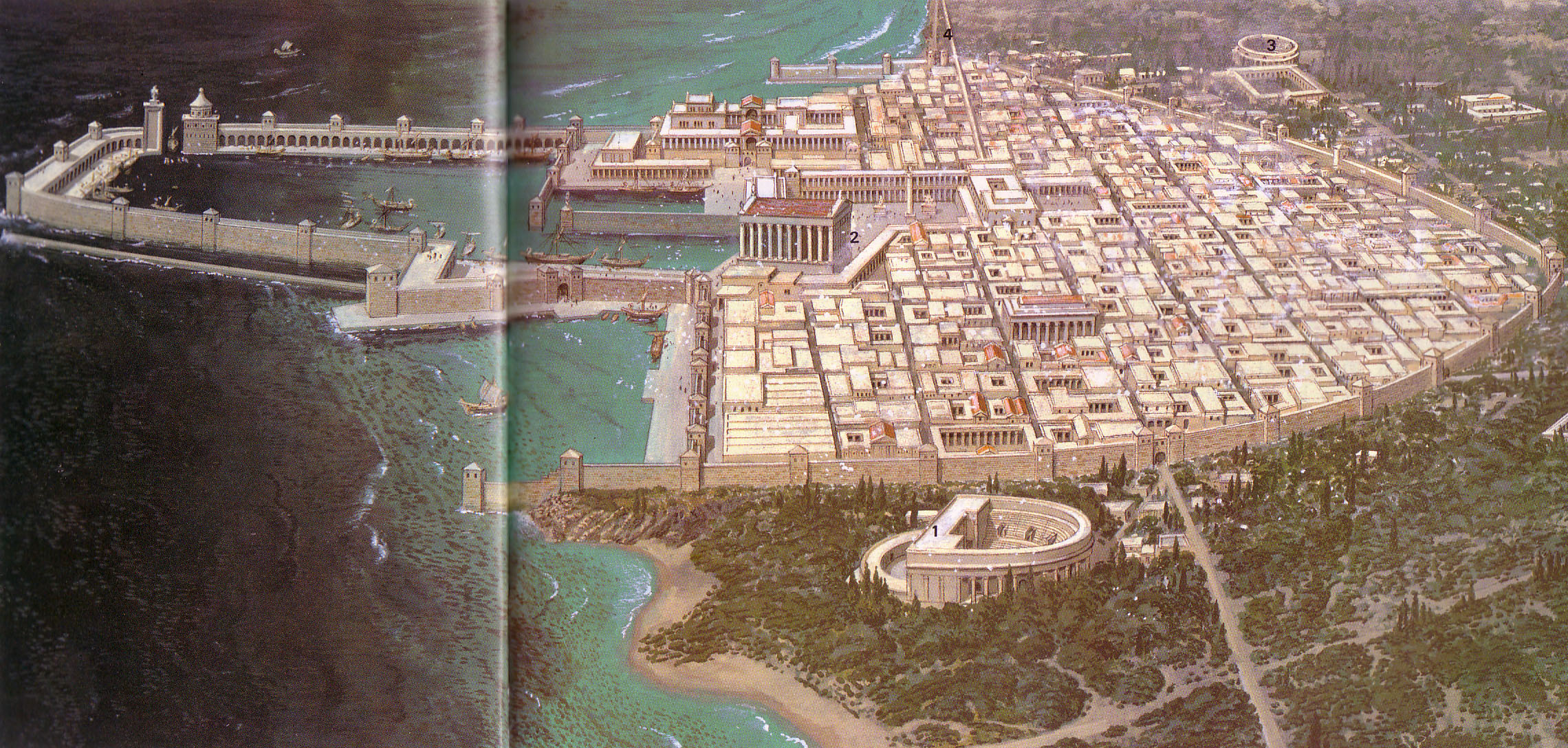 قيصرية: المحبوبة والمحتقرة
[Speaker Notes: Romans loved Caesarea, considering it a model city.
Jews despised it as the unclean capital of their conquerors
Yet Peter willingly went there as he saw God initiating change!]
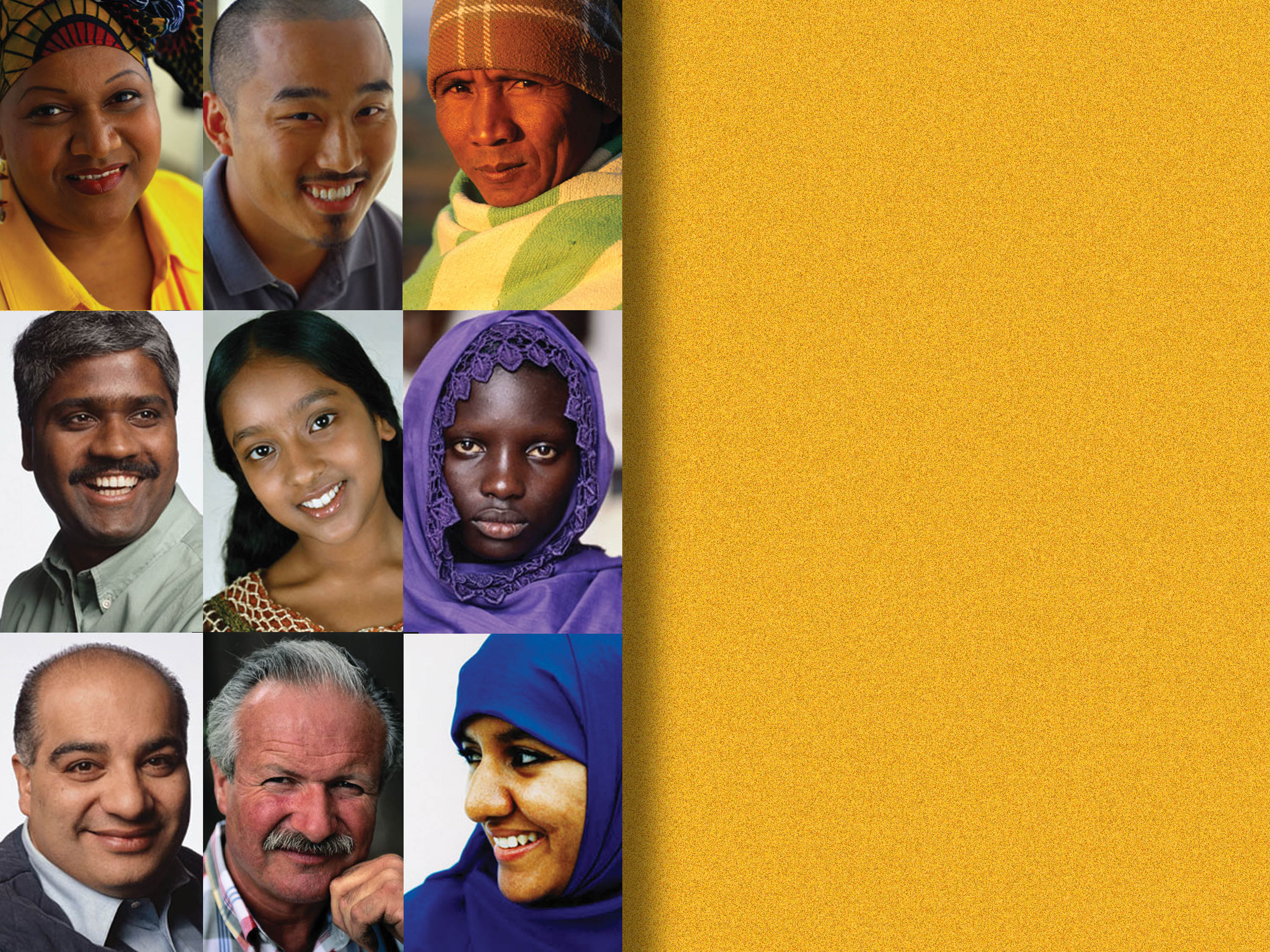 تجاوب بطرس
بالحق أنا أجد              أن الله لا يقبل الوجوه.    بل في كل أمة            الذي يتقيه ويصنع البر مقبول عنده(10: 34-35)
منح الله روحه لكرنيليوس
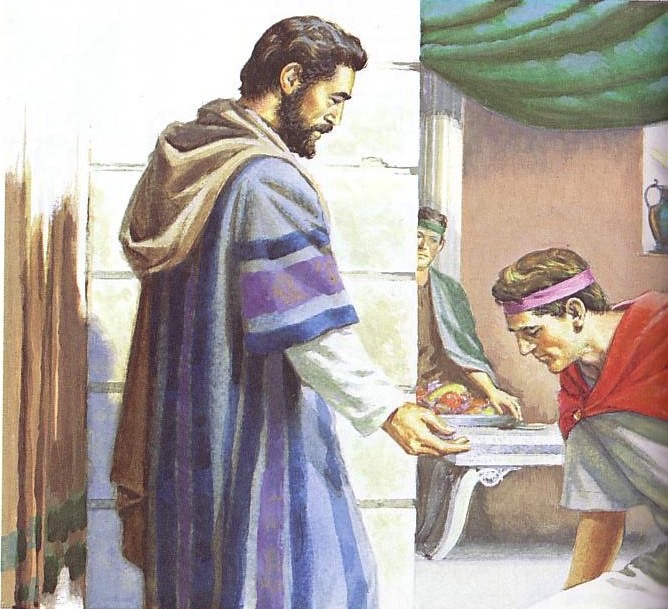 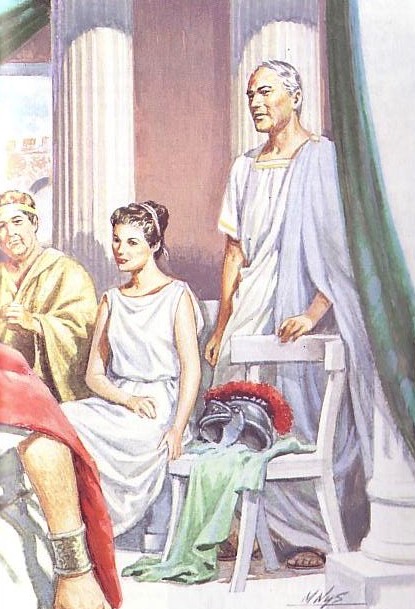 ١٢٣
التكلم بألسنة في أعمال الرسل
(توسان ، تعليق معرفة الكتاب المقدس ، ٢:٤٠٨ ، مقتبس)
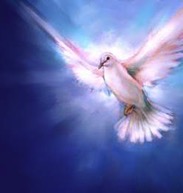 [Speaker Notes: The early church received the Spirit in a variety of ways in Acts—sometimes before and sometimes after salvation. The common element was that speaking in tongues validated the gospel message for Jews as is promised in 1 Corinthians 14:21-22. The pattern of group reception did not repeat itself after Acts since all believers now have the Spirit at salvation (1 Cor 12:13). Each time that a new group received the Spirit, they also had the accompanying sign of speaking in other languages. So tongues were NOT a pattern even in the book of Acts, let alone today.  Sometimes people spoke in tongues AT salvation while other times they spoke AFTER salvation.
______________
HS-04-Indwelling-47
HS-10-Miracles, Healing, Tongues, Interpretation-83
NS-05-Acts1-2—slide 50, 258
NS-07-1Cor10-16-slide 303]
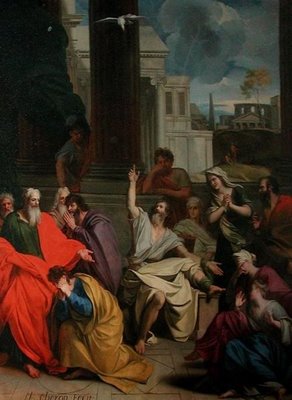 1. النبوة تبني المؤمنين الآخرين  (1 كو 14: 2-5)
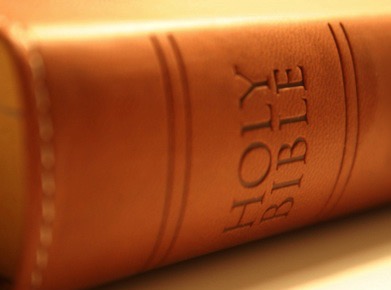 أ. النبوة يفهمها الآخرون بينما الألسنة يفهمها الله وحده (1كو14: 2-3).
2 لأن من يتكلم بلسان لا يكلم الناس بل الله لأن ليس أحد يسمع 
   ولكنه بالروح يتكلم بأسرار.
3 وأما من يتنبأ فيكلم الناس ببنيان ووعظ وتسلية.
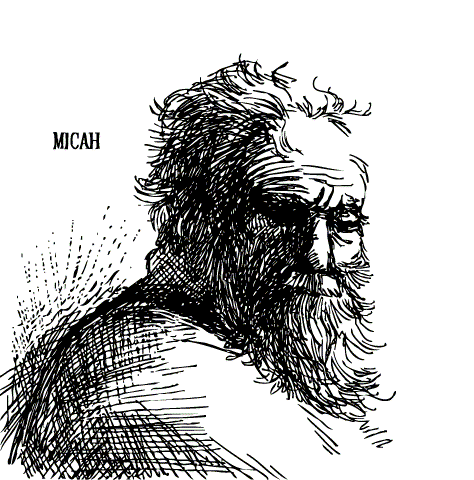 امتحانات النبي الحقيقي(تث 18: 20، 22)
1. تنبؤات صحيحة 100%
2. يعبد الرب
20 وأما النبي الذي يطغي فيتكلم باسمي كلاماً لم أوصه أن يتكلم به أو الذي يتكلم باسم آلهة أخرى فيموت ذلك النبي 22 فما تكلم به النبي باسم الرب ولم يحدث ولم يصر فهو الكلام الذي لم يتكلم به الرب بل بطغيان تكلم به النبي فلا تخف منه
161 ت ت
مقارنة الألسنة في أعمال الرسل وكورنثوس الأولى
[Speaker Notes: Both similarities and differences exist between these two signs from God.
_______________
BS-16-Principles of Interpretation-80
NS-05-Acts1-2—slide 259
NS-06-1Cor10-16—slide 292]
161 ت ت
التباينات بين الألسنة في أعمال و1 كورنثوس
[Speaker Notes: Both similarities and differences exist between these two signs from God.
_______________
BS-16-Principles of Interpretation-81
NS-05-Acts1-2—slide 260
NS-06-1Cor10-16—slide 293]
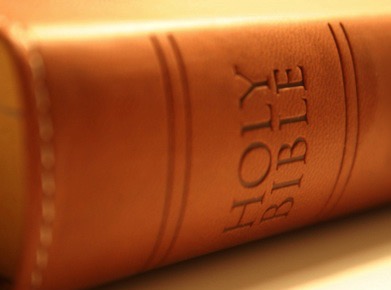 ب. النبوة تبني الكنيسة بينما الألسنة تبني المتكلم فقط (1 كو 14: 4-5).
4 من يتكلم بلسان يبني نفسه وأما من يتنبأ فيبني الكنيسة.
5 إني أريد أن جميعكم تتكلمون بألسنة ولكن بالأولى أن تتنبأوا، لأن من يتنبأ أعظم ممن يتكلم بألسنة إلا إذا ترجم حتى تنال الكنيسة بنيانا.
2. الألسنة غير المترجمة لا يمكن فهمها              (1 كو 14: 6-19)
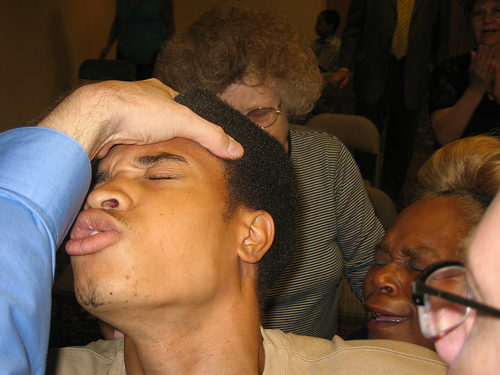 الألسنة المعاصرة ليست لغات
على حد علمي هناك اتفاق عالمي بين اللغويين الذين سجلوا وحللوا آلاف الأمثلة من كلمات الألسنة الحديثة بأن الظاهرة المعاصرة ليست أي لغة بشرية.
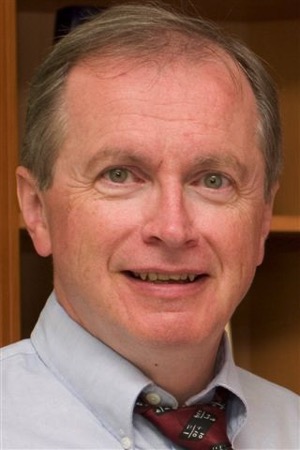 إن الأنماط والهياكل التي تتطلبها جميع اللغات المعروفة ليست موجودة ببساطة، وفي بعض الأحيان تفلت كلمة يمكن التعرف عليها ولكن هذا محتمل إحصائيًا نظرًا للكمية الهائلة من الألفاظ
د.أ. كارسون، إظهار الروح، 83
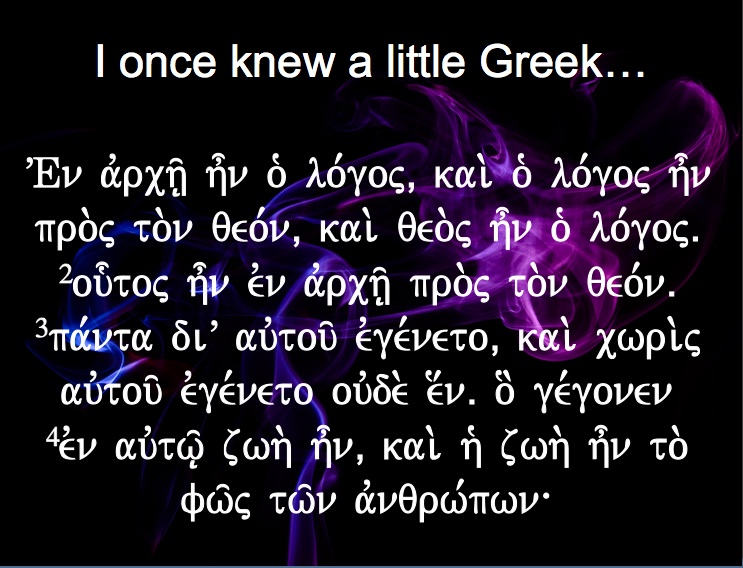 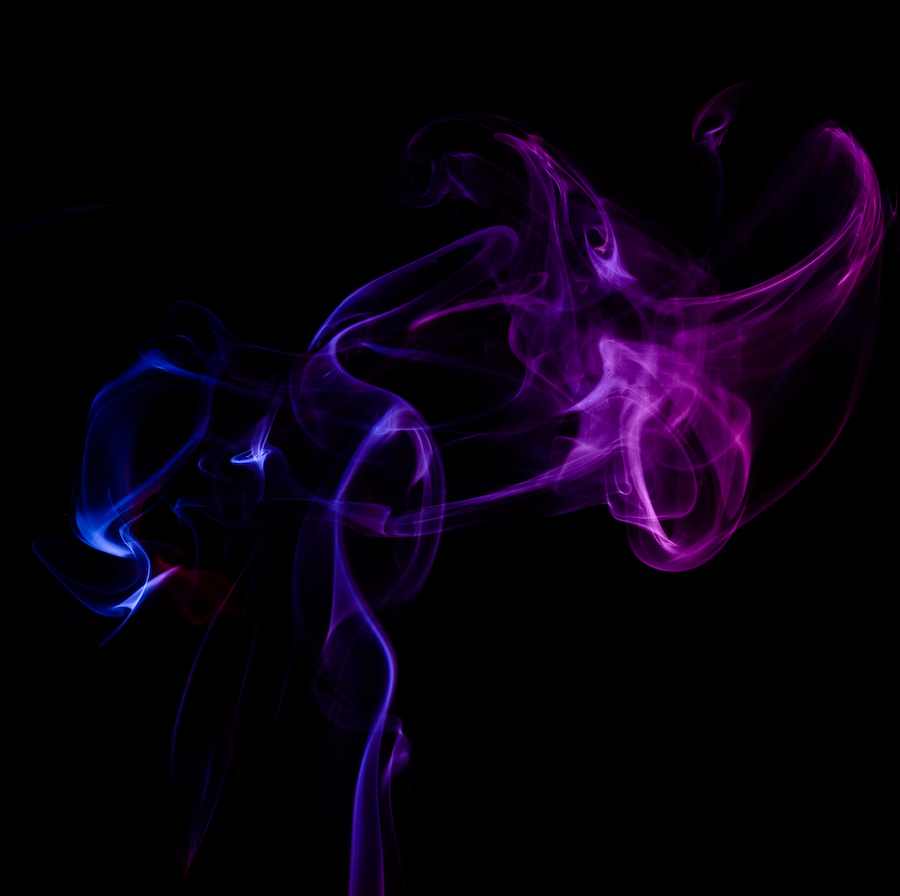 أعرف القليل من اليونانية
VEn avrch/| h=n o` lo,goj( kai. o` lo,goj h=n pro.j to.n qeo,n( kai. qeo.j h=n o` lo,gojÅ 2ou-toj h=n evn avrch/| pro.j to.n qeo,nÅ 3pa,nta diV auvtou/ evge,neto( kai. cwri.j auvtou/ evge,neto ouvde. e[nÅ o] ge,gonen 4evn auvtw/| zwh. h=n( kai. h` zwh. h=n to. fw/j tw/n avnqrw,pwn\
3. تمتلك النبوة قصد ونتائج متفوقة               (1 كو 12: 20-25)
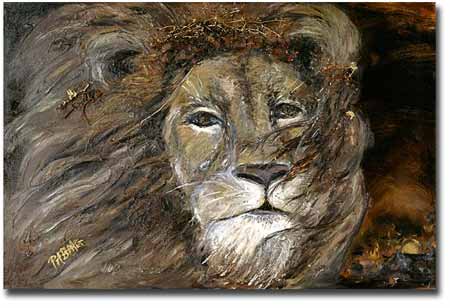 ب. للنبوة نتائج متفوقة (23-25)
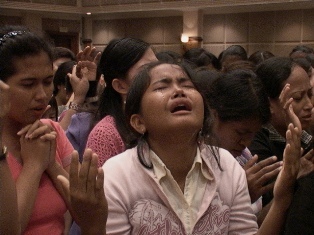 لكن النبوة تجلب تبكيت وتوبة وعبادة لغير المؤمنين في الجماعة (24-25).
ألسنة غير مترجمة تنفر غير المؤمنين في الجماعة (٢٣)
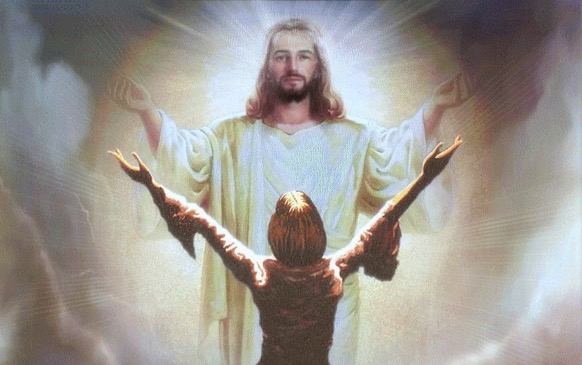 القصد لغير المؤمنين (خصوصاً اليهود)
مكتوب في الناموس:
11 إنه بشفة لكناء وبلسان آخر 
يكلم هذا الشعب (اليهود) 
ولكن لم يشاءوا أن يسمعوا
(أش 28: 11)

22 إذاً الألسنة آية لا للمؤمنين بل لغير المؤمنين
أما النبوة فليست لغير المؤمنين بل للمؤمنين
1 كو 14: 21-22
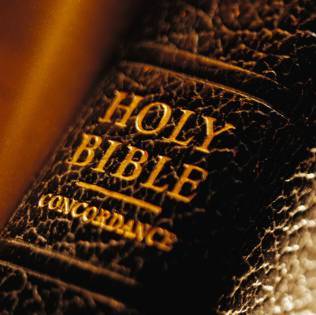 29
القدرة التي وهبها الله للتحدث بالإعلان الإلهي بلغة أجنبية من قبل المتحدث لليهود غير المؤمنين بلغتهم (كعلامة) يمكن للمترجم الموهوب ترجمتها لتنوير الكنيسة
التعريف الكتابي          للألسنة
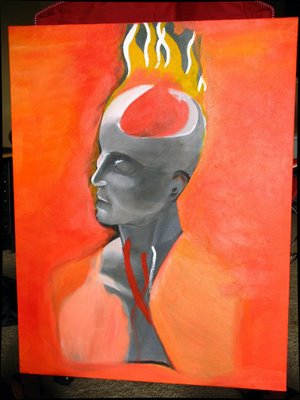 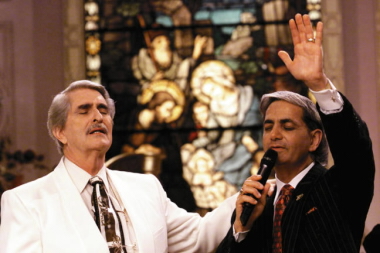 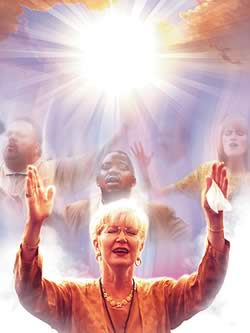 اليوملغات حقيقية؟لغير المؤمنين؟
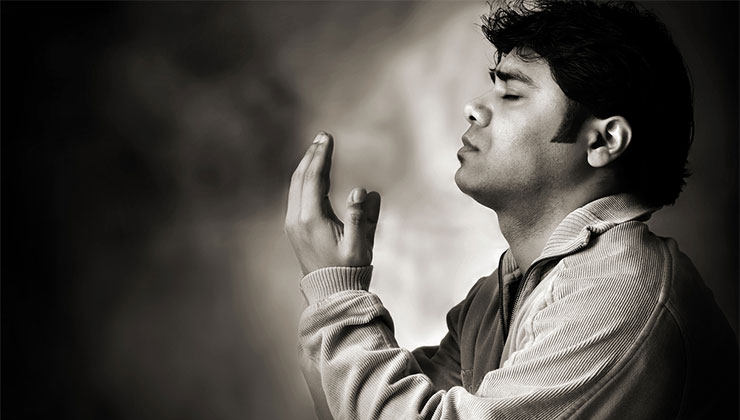 لماذا لا يمكن أن تكون الألسنة لغة صلاة شخصية ؟
أ) تبني الآخرين (14: 26)
ب) لغير المؤمنين (14: 22)
ت) غير مفهومة (14: 14-15)
ث) محدودة للبعض (12: 30)
ج) الترجمة مطلوبة (14: 26-28)
ح) الحفاظ على الصمت في الكنيسة (14: 28)
خ) علامة لخارج الكنيسة (14: 20)
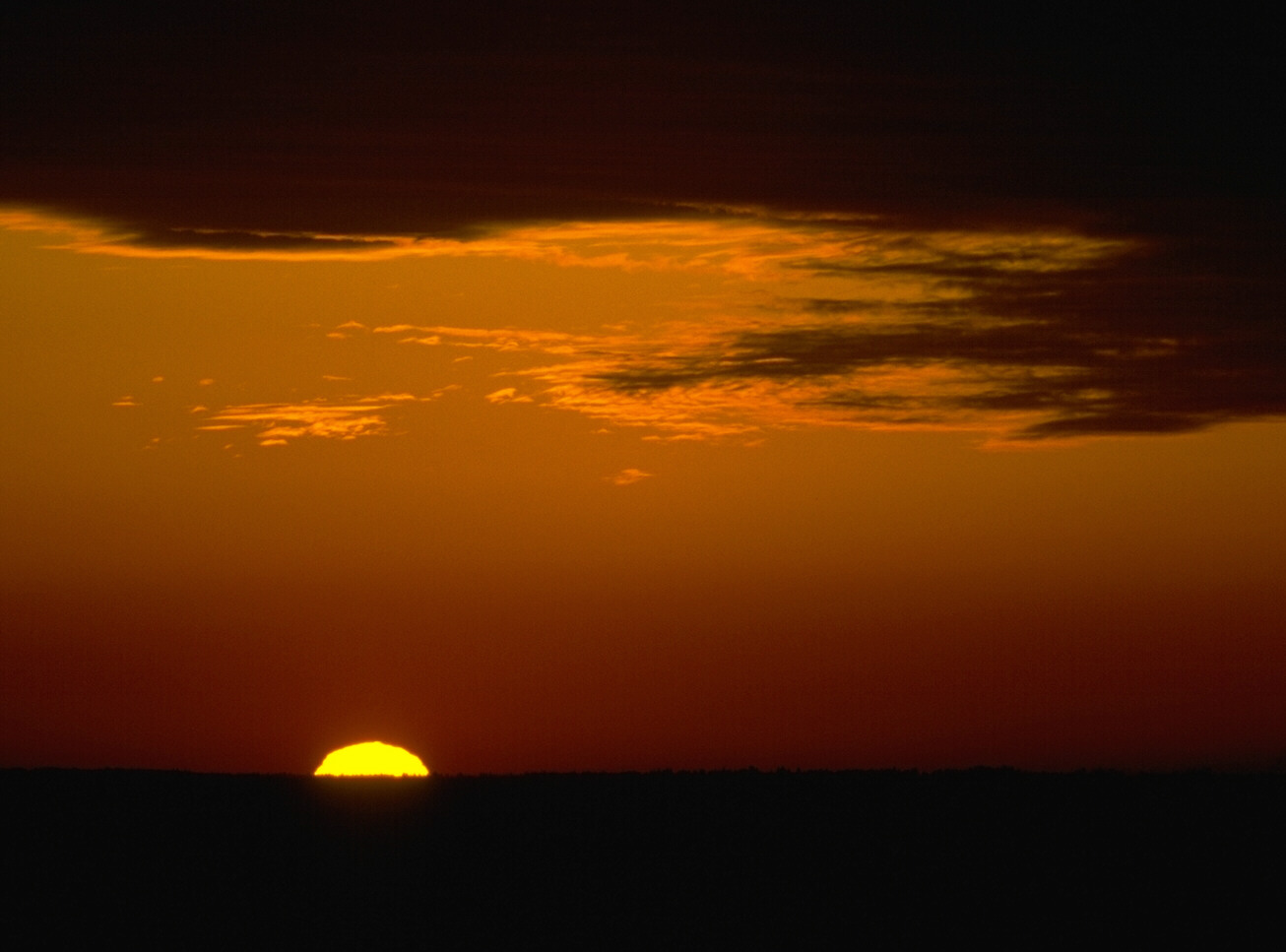 اتبع مبادئ التفسير الأساسية
42-43
1. صلّ من أجل الإرشاد
2. لاحظ بدقة
3. اسعى نحو قصد الكاتب
4. ثلاثة مفاتيح: السياق، السياق، السياق
5. لا تحضر معنى من نص آخر
6. أدرس التاريخ، الجغرافيا والعادات
7. اتبع قانون (مقياس) الإيمان
8. التبع المنطق الطبيعي في التواصل
9. المنطق الطبيعي حتى يصير لا منطقياً
10. طبيعة الإعلان المتدرج
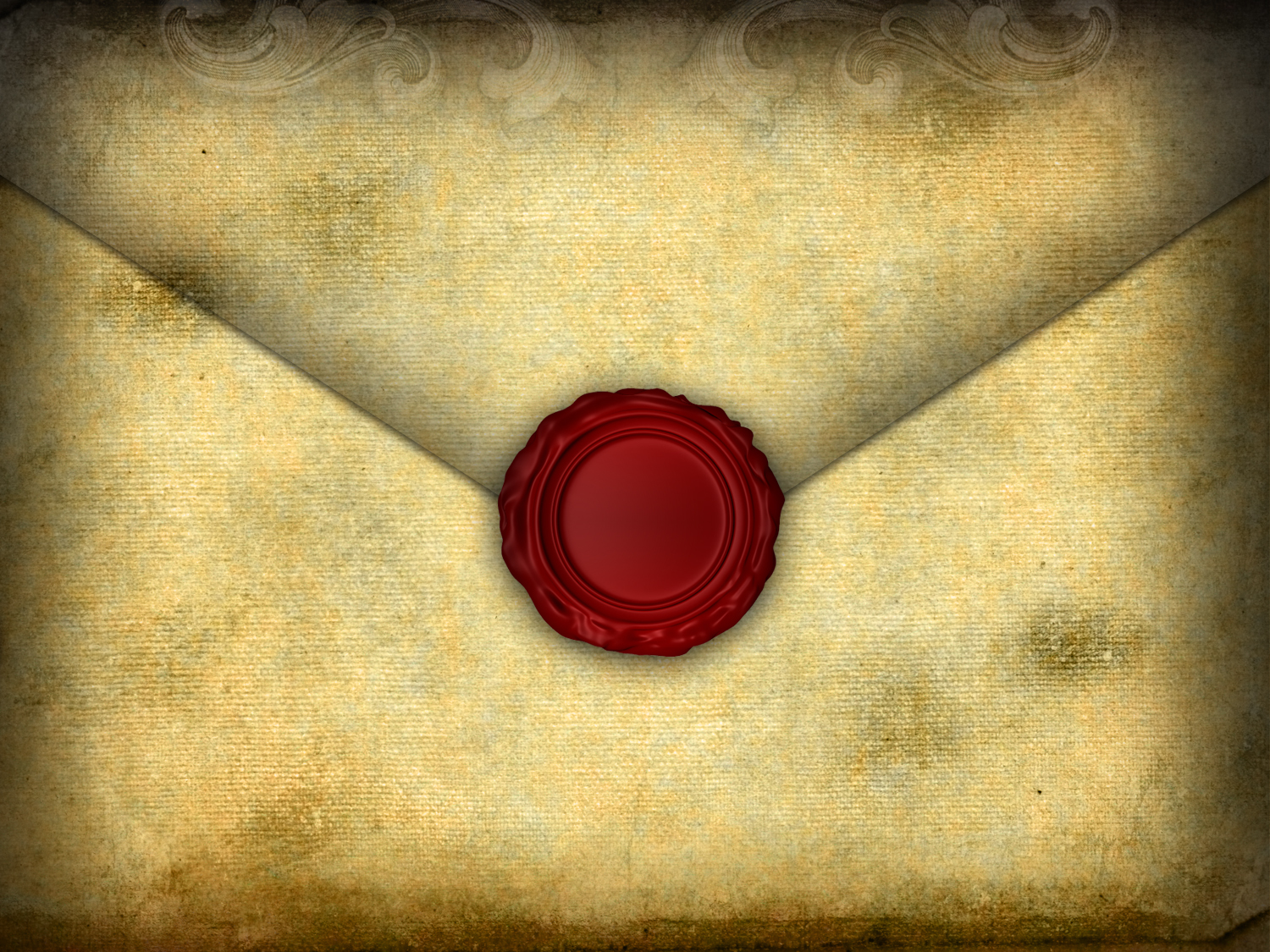 الختم يضمن الأمانويقدم التأكيد
[Speaker Notes: In Paul's day, a wax seal on a letter conveyed: (1) ownership in that the seal of the sender was stamped on it, and (2) security by guarding the contents.  The result was that the recipient could feel assurance that the contents were guaranteed and safe.  
______________
NS-06-Rom5-8-slide 118
NS-06-Rom9-16-slide 18
NS-10-Eph-115
NS-23-1John-164
SA-14-Eternal Security-]
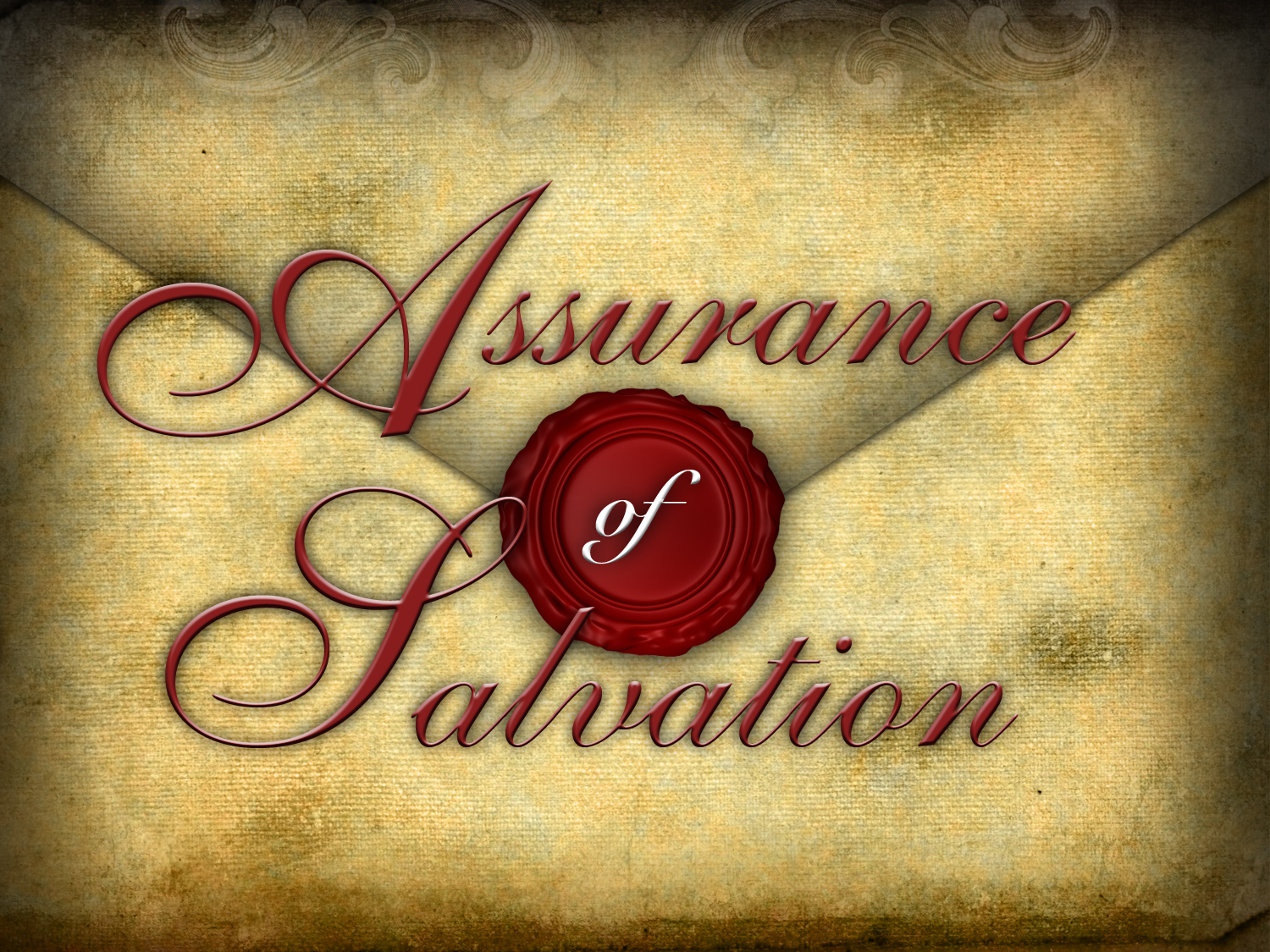 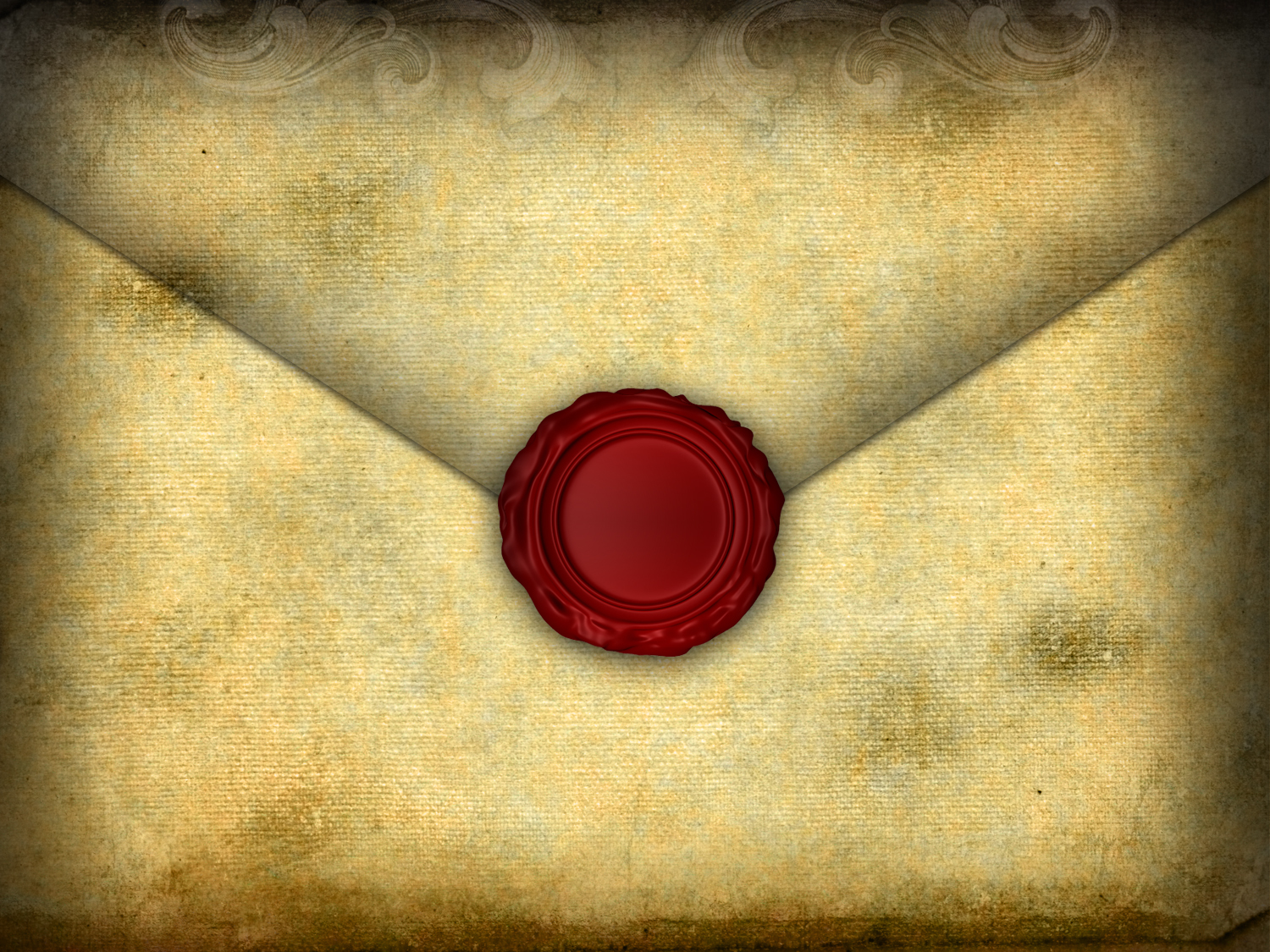 تأكيدالخلاص
[Speaker Notes: Paul used this background to assure his readers their salvation by noting that the Holy Spirit HIMSELF was the seal of their salvation (Eph. 1:13-14).
Please translate the text at the left and then drag everything over this slide so no English shows.  Make sure the fonts remain.
______________
NS-06-Rom5-8-slide 119
NS-23-1John-164]
اخلق فيّ
اخلق فيّ قلباً نقياً يا الله
وروحاً مستقيماً جدد في داخلي
(مرتين)
يوحنا كارتر©1992 شركة بيكينهورست للصحافة
CCLI #2588988
لا تطرحني من قدام وجهك يا رب 
وروحك القدوس لا تنزعه مني  
رد لي بهجة خلاصك
وبروح منتدبة اعضدني

 



 يوحنا كارتر©1992 شركة بيكينهورست للصحافة
هل يجب أن يصلي المسيحيون هذه الصلاة في ضوء رومية 8؟
Create In Me
24
الكلمات المفتاحية لأسفار العهد الجديد
2567
بيانات الرسالة لأسفار العهد الجديد
الموضوع             +    القصد            = الرسالة
     ماذا يقول السفر           لماذا يقول ذلك          الفكرة الرئيسية
(الموضوع)               (السبب)              (البيان الموجز)
متى
يثبت متى أن يسوع هو المسيا حتى يؤمن اليهود غير المؤمنين به 
يوضح متى أيضاً أن المملكة الأرضية تأجلت لأن إسرائيل رفضت المسيح باعتباره ملكهم
هذا التوضيح لإقناع اليهود المؤمنين أن سلطة مملكة المسيح الحاضرة موجودة في الكنيسة
44
دراسة النص:الأسئلة الخمسة
Black
أحصل على هذا العرض التقديمي مجاناً
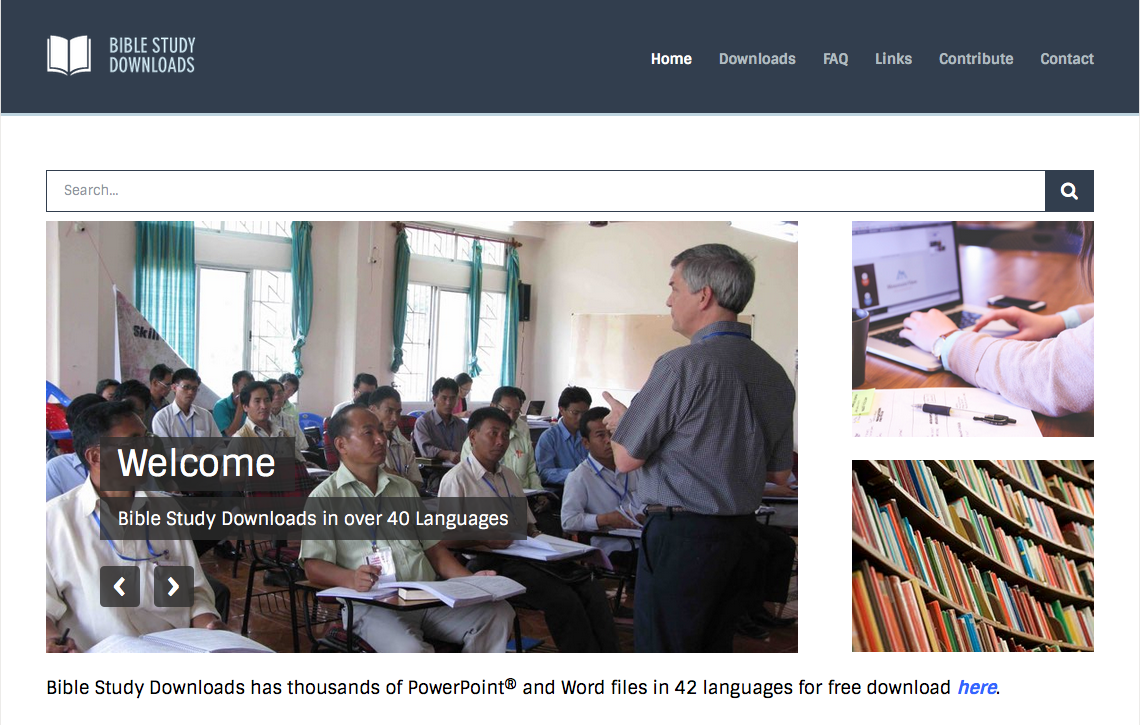 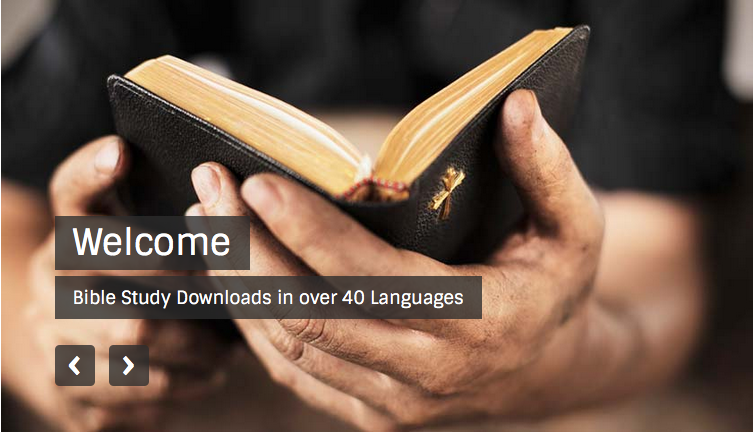 الرابط للعرض التقديميِّ "دراسة الكتاب المقدَّس (علم التفسير)" متاحٌ على الموقع الإلكترونيّ: BibleStudyDownloads.org
[Speaker Notes: BS Bible Study (Hermeneutics) in Arabic
______________
Common-14]